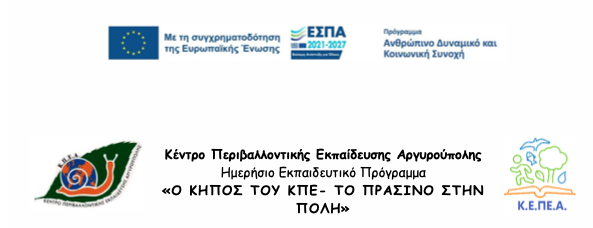 ""
"Ο κήπος του ΚΠΕ - το πράσινο στην πόλη”
             4o ΓΥΜΝΑΣΙΟ ΗΛΙΟΥΠΟΛΗΣ
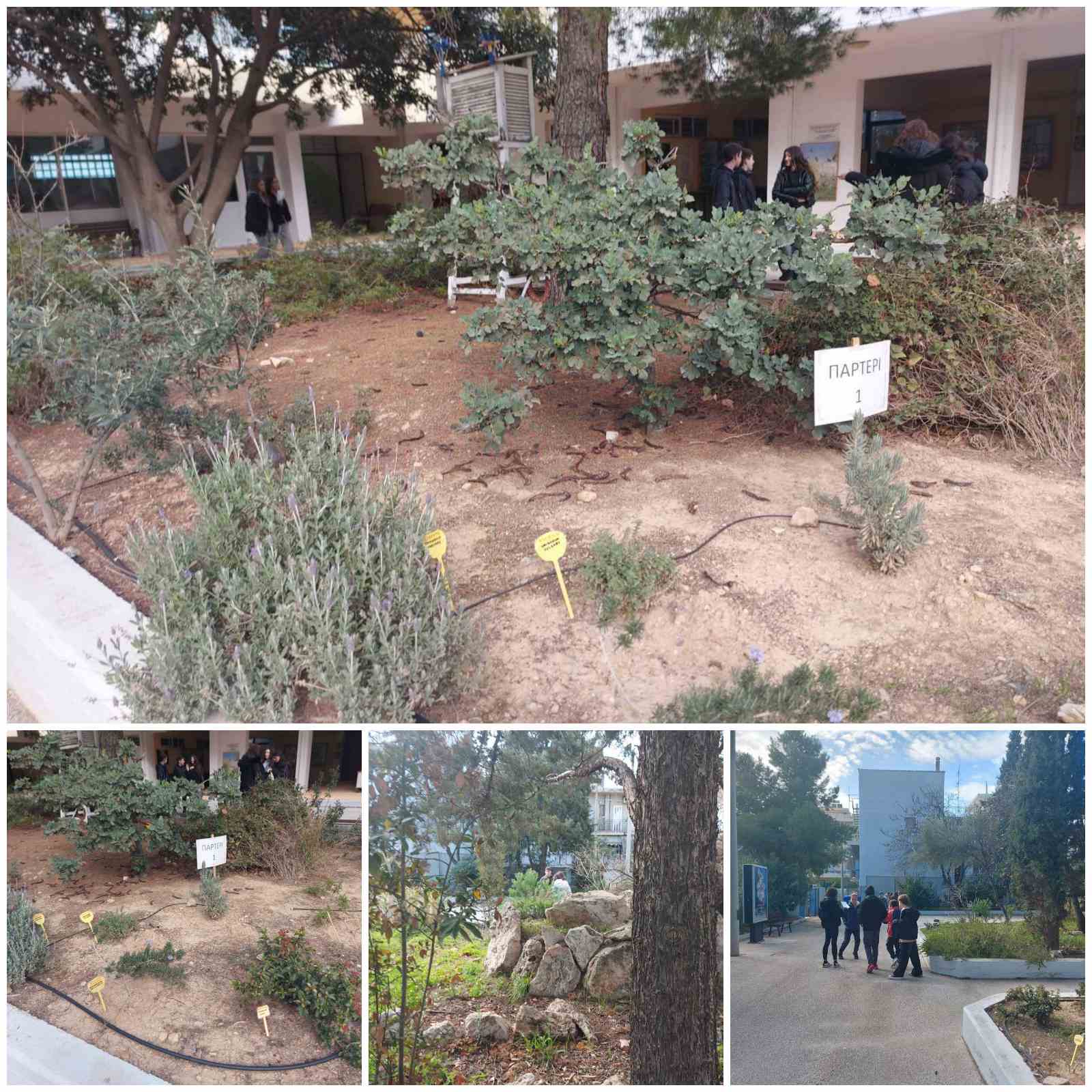 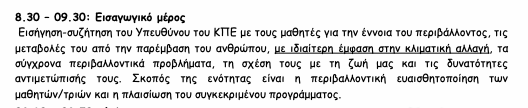 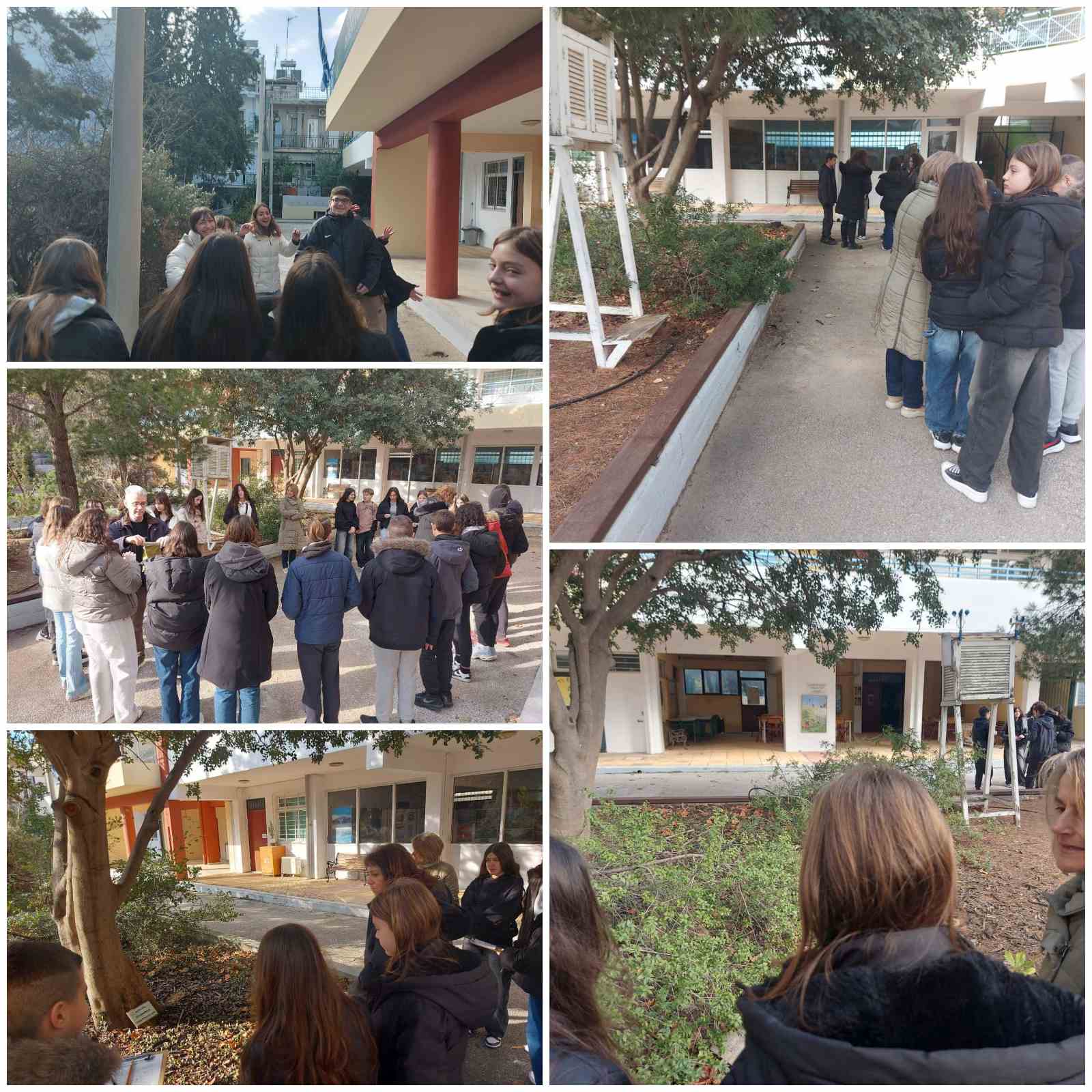 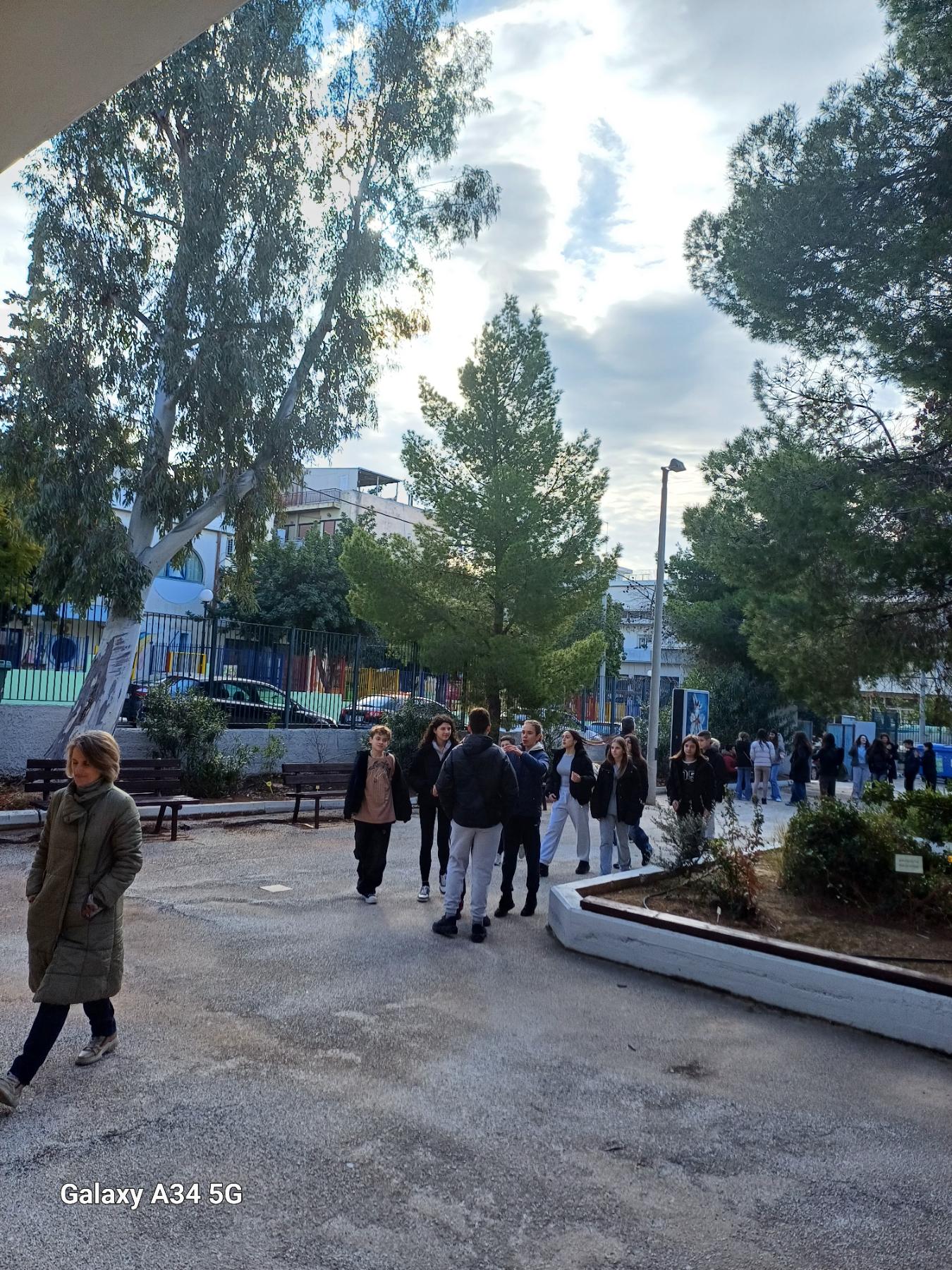 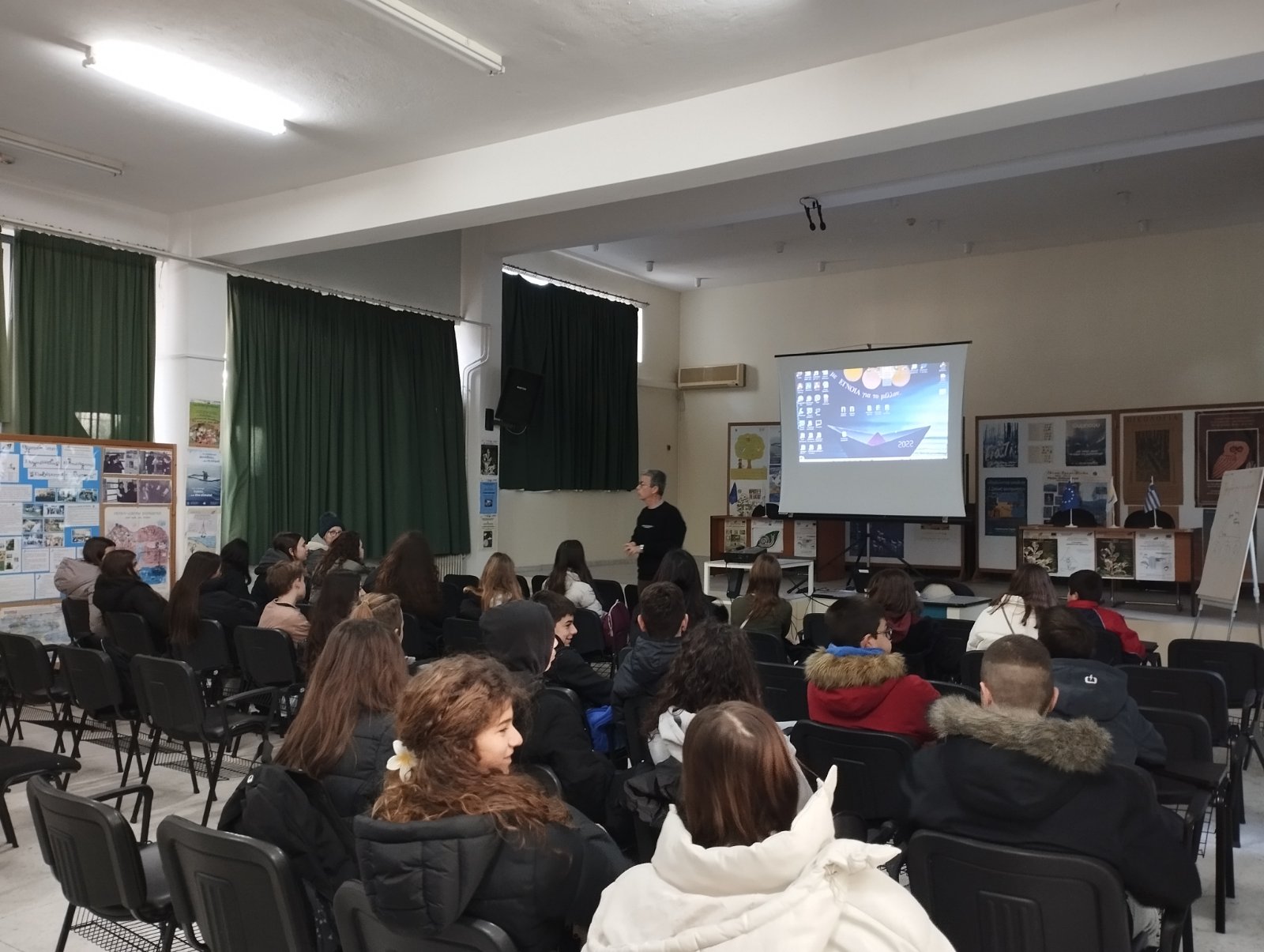 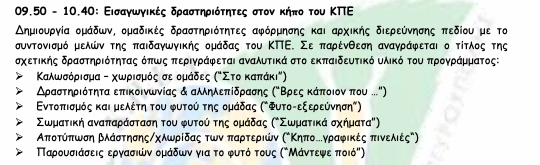 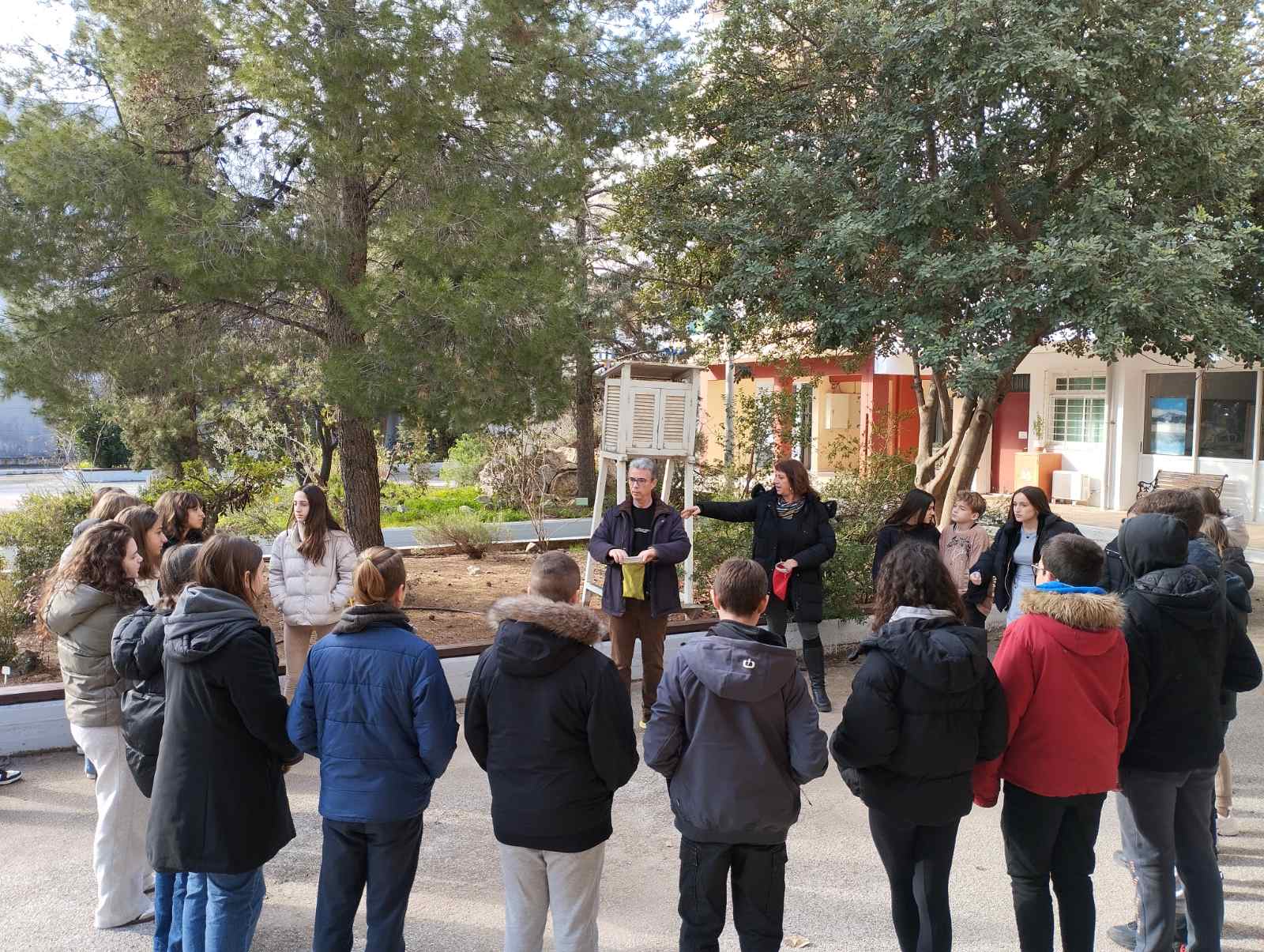 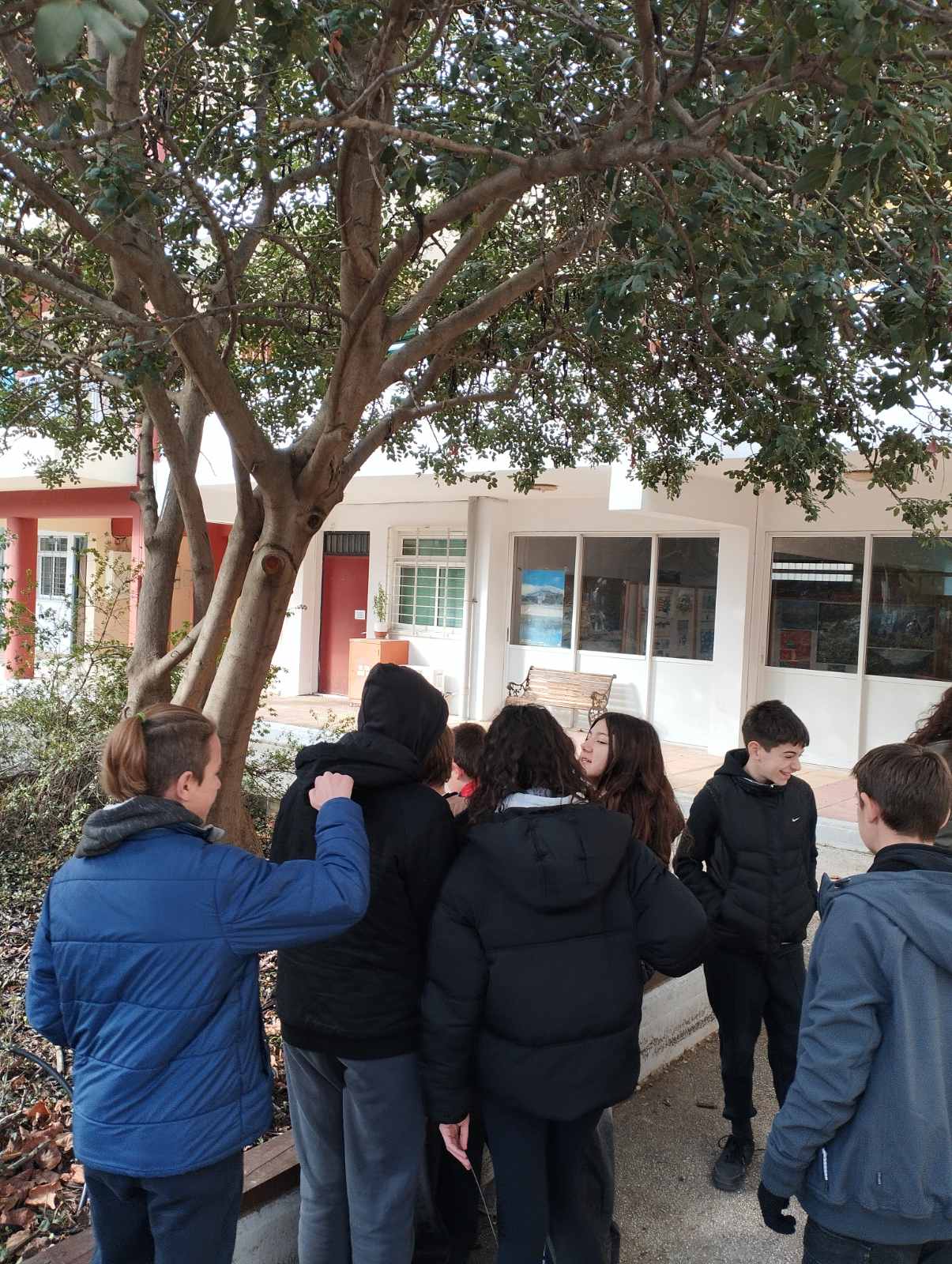 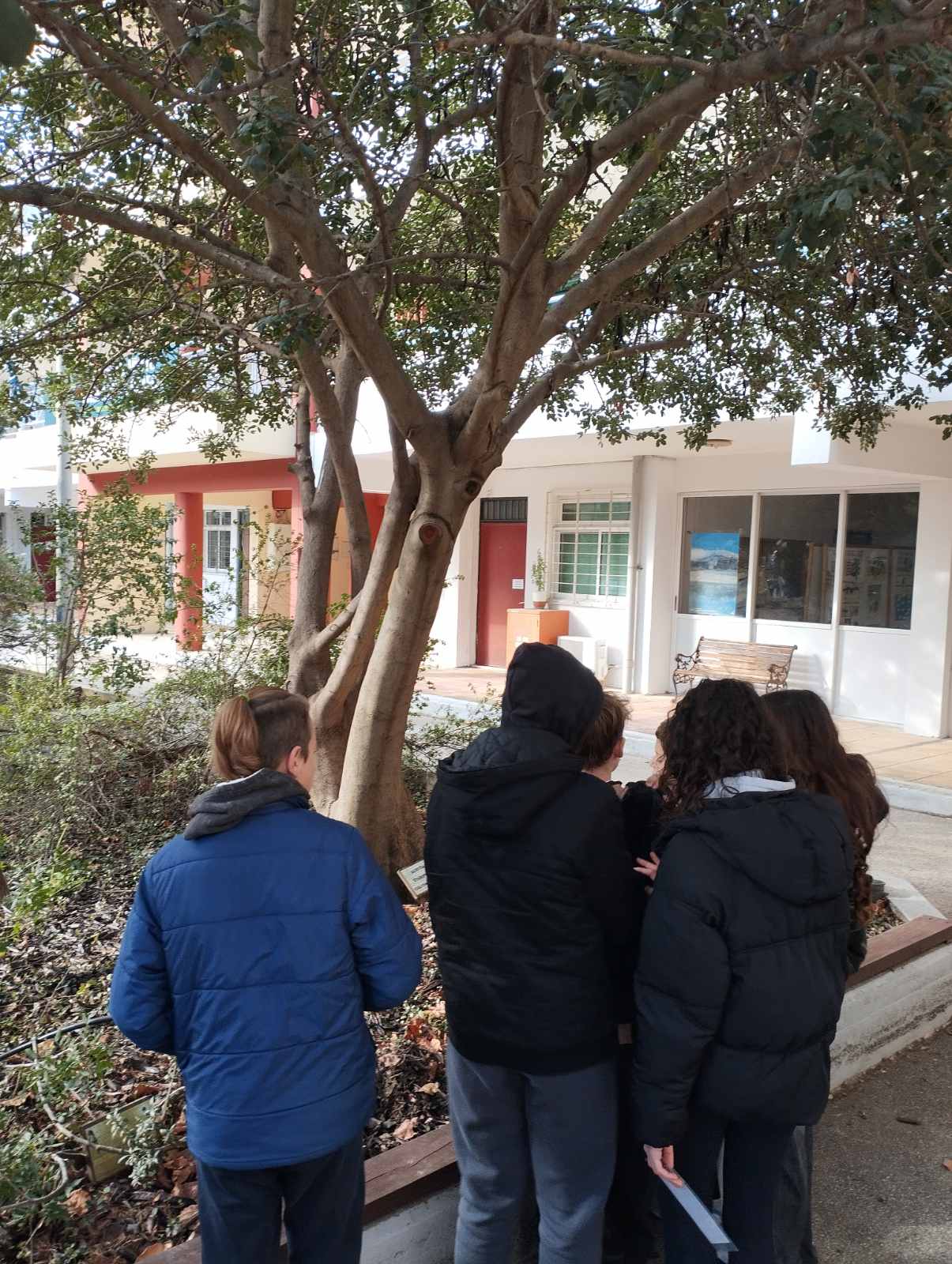 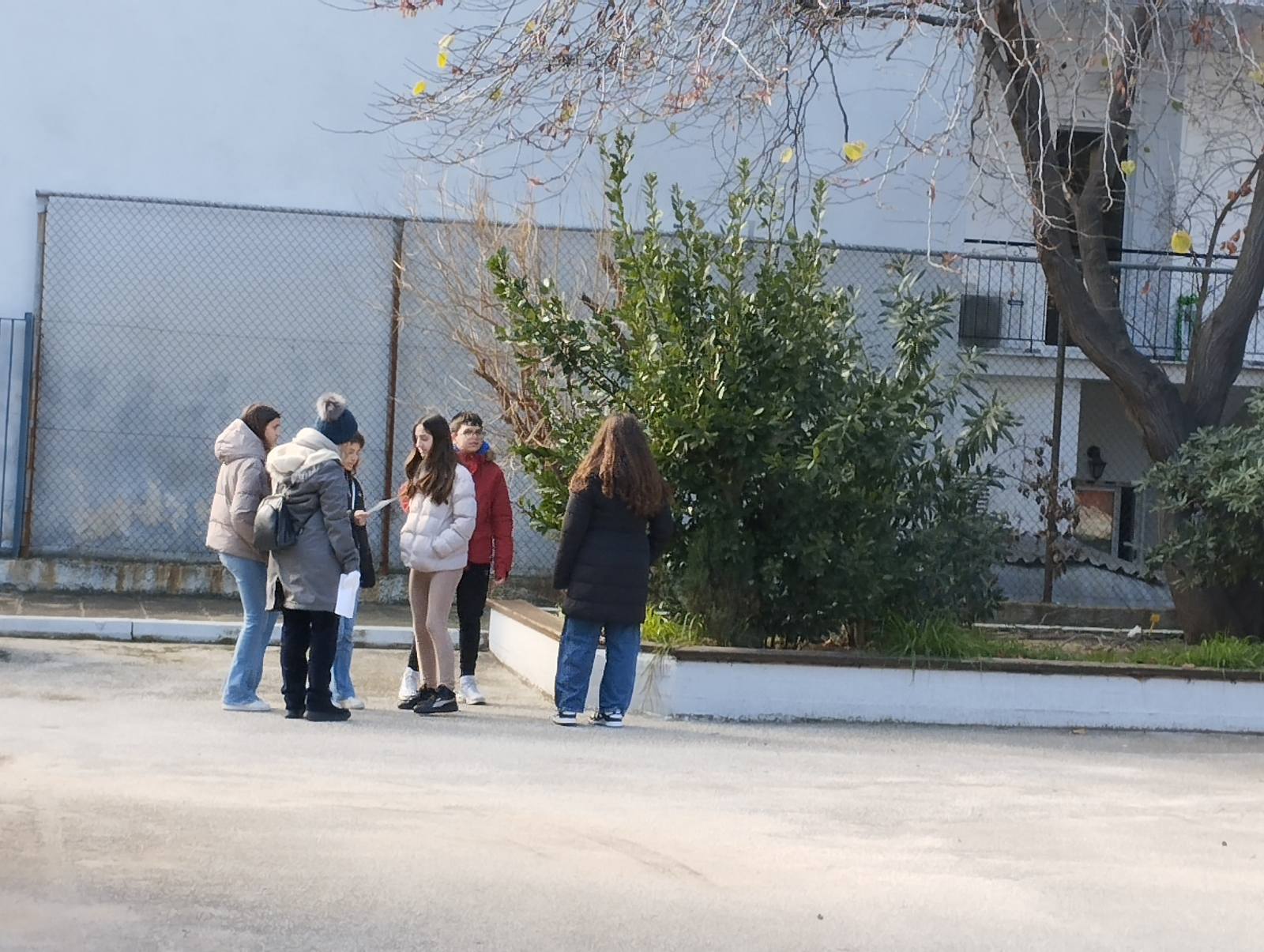 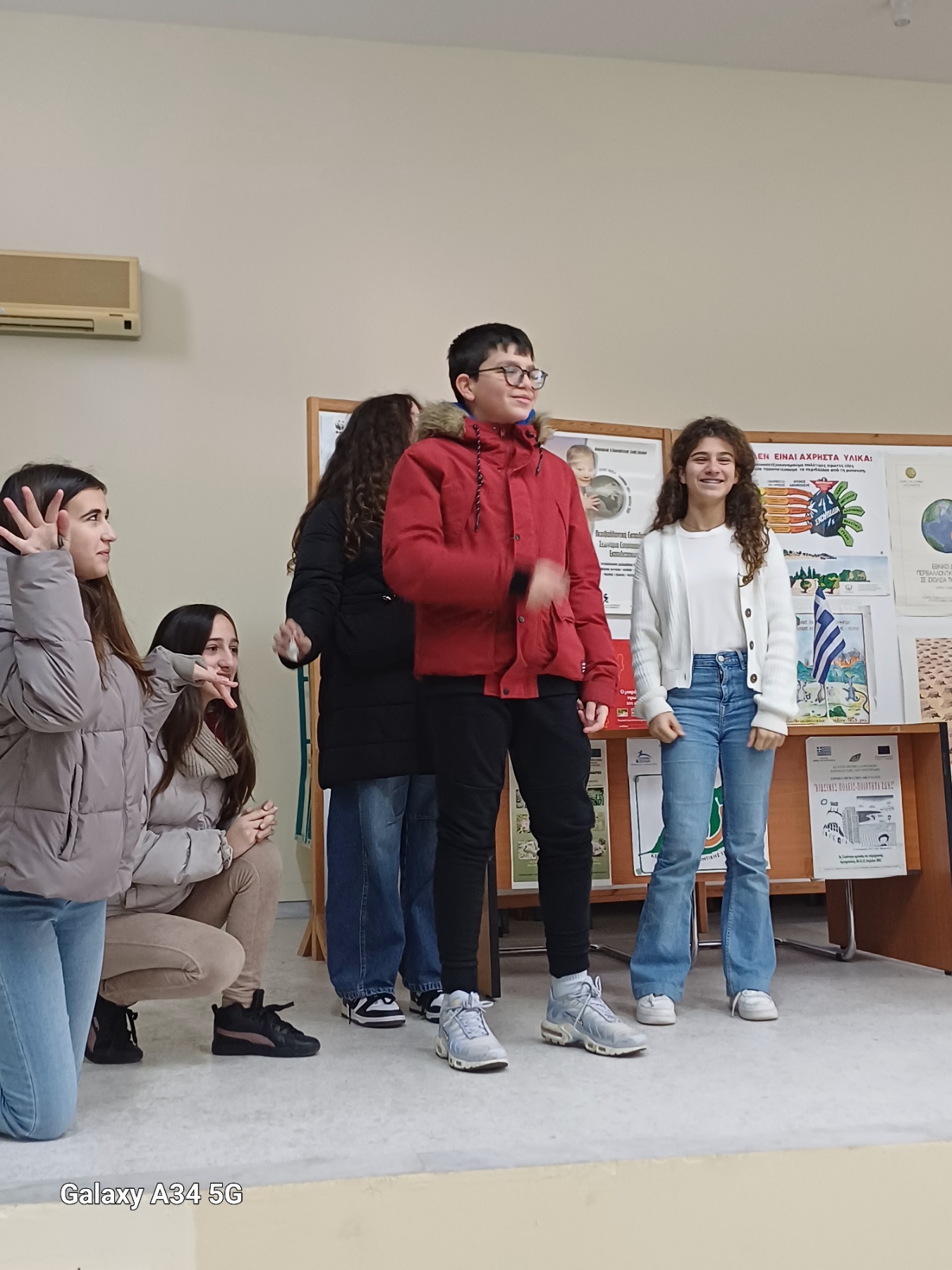 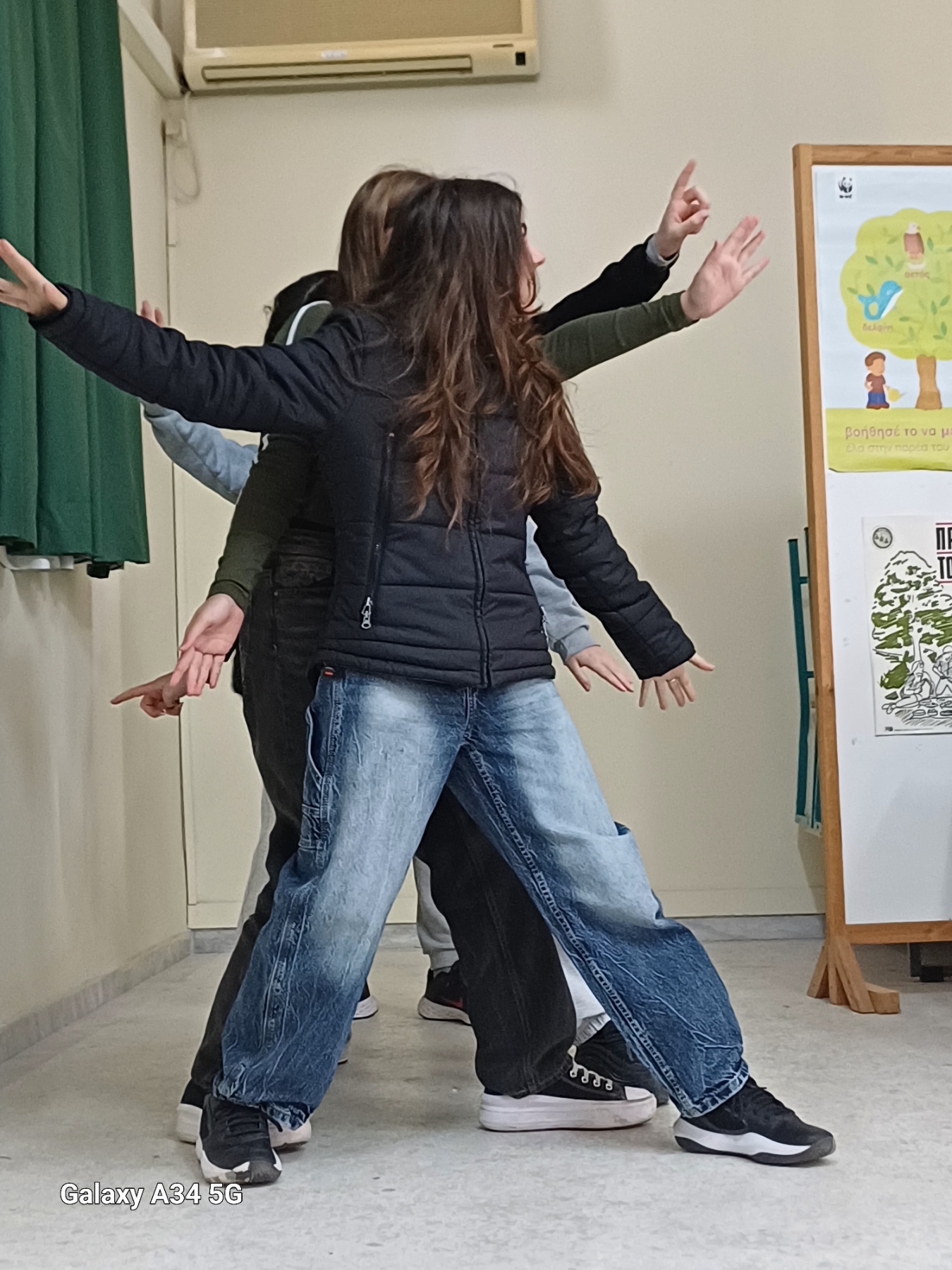 Σωματική αναπαράσταση του φυτού της ομάδας
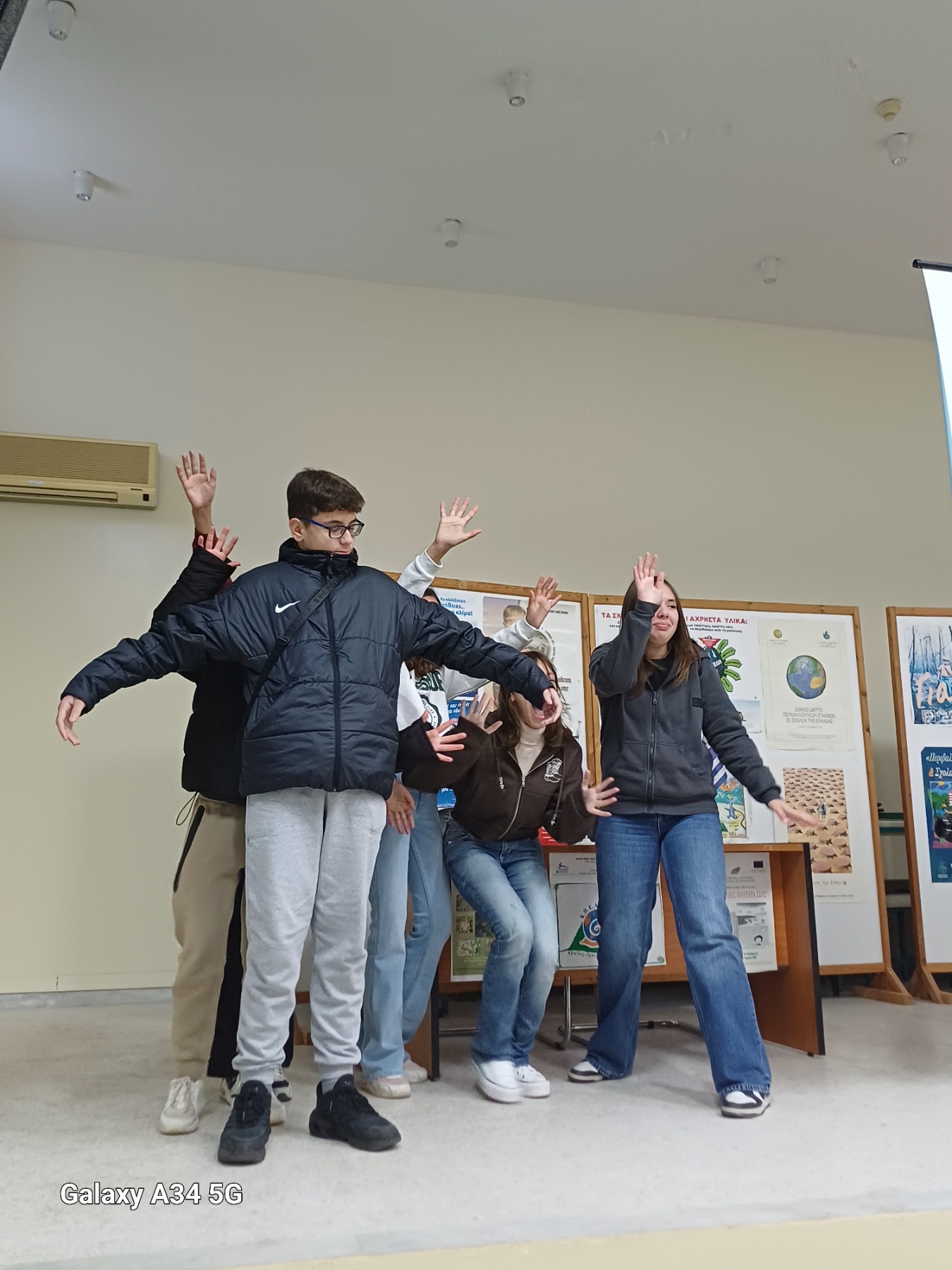 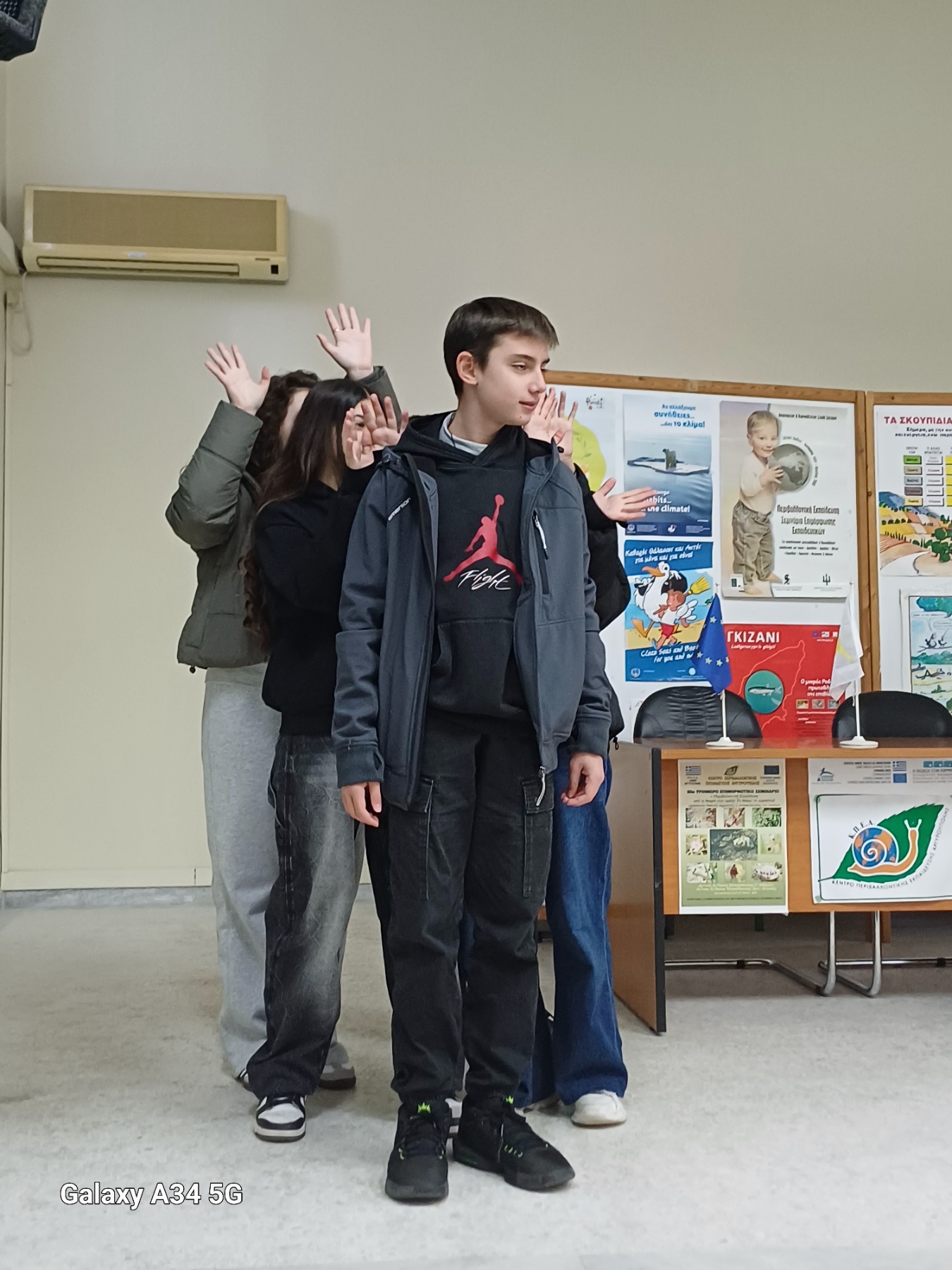 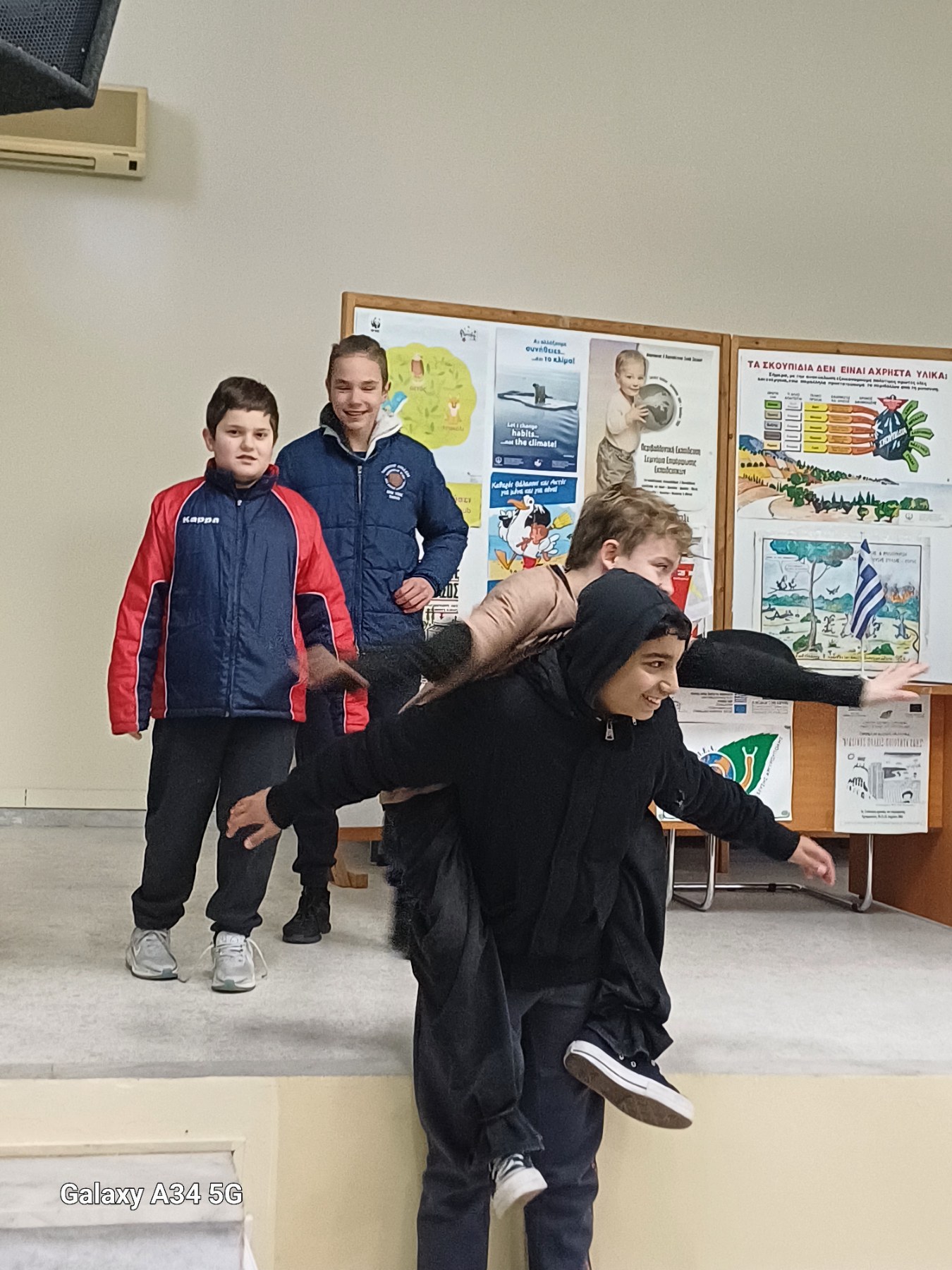 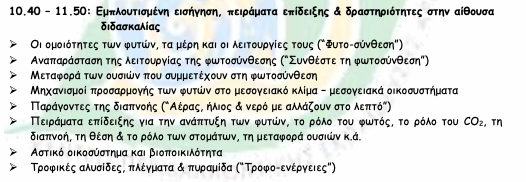 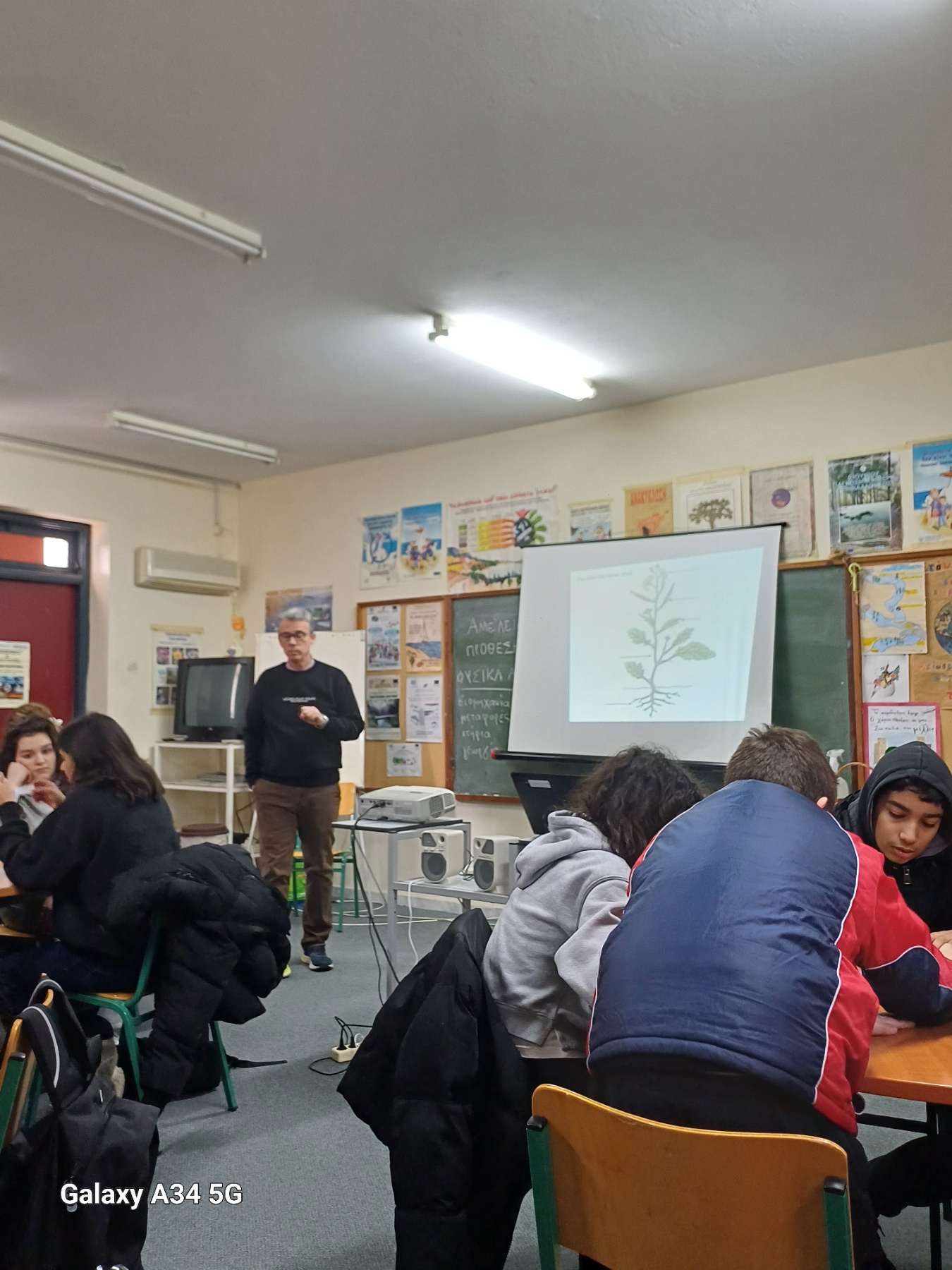 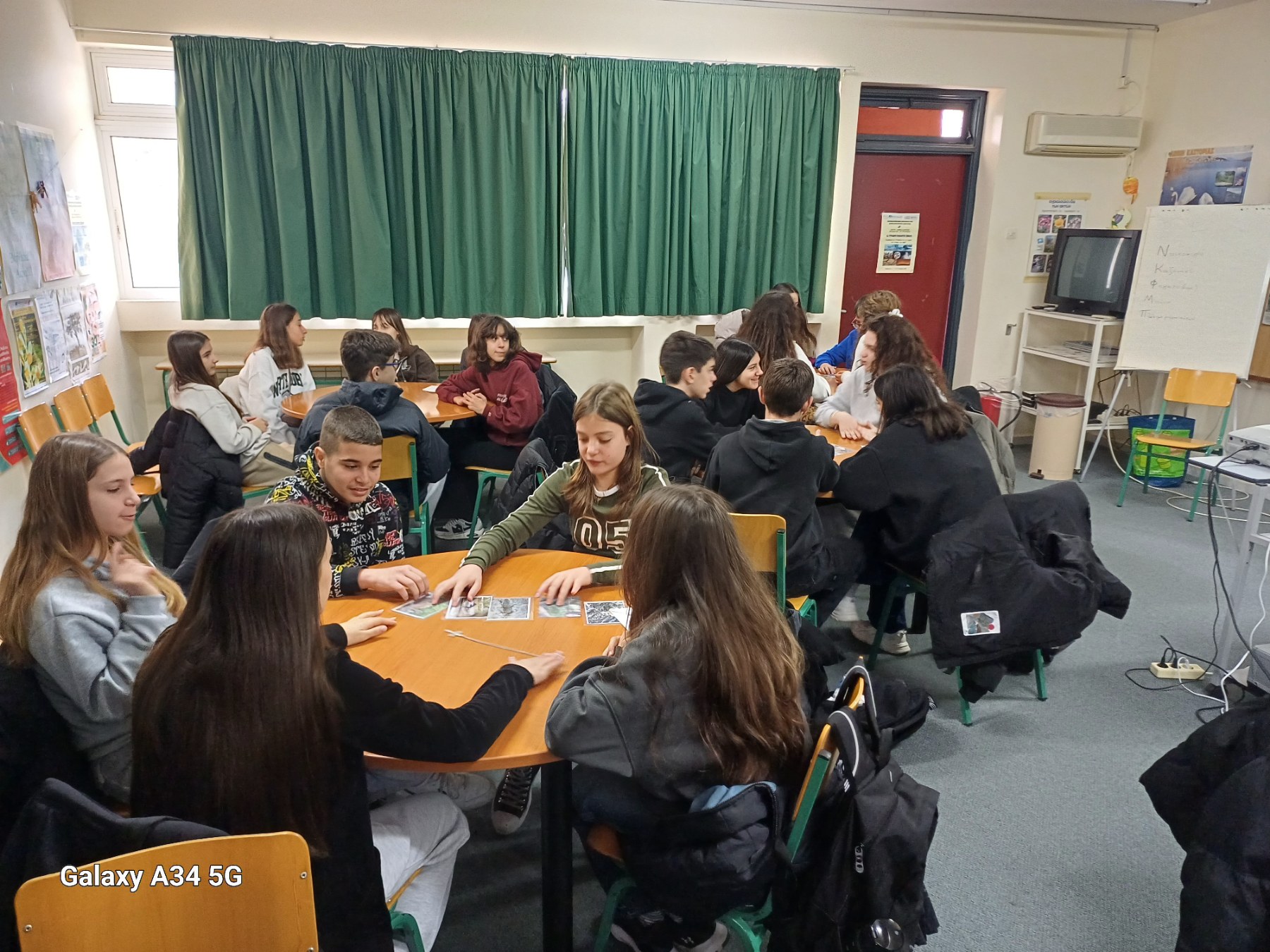 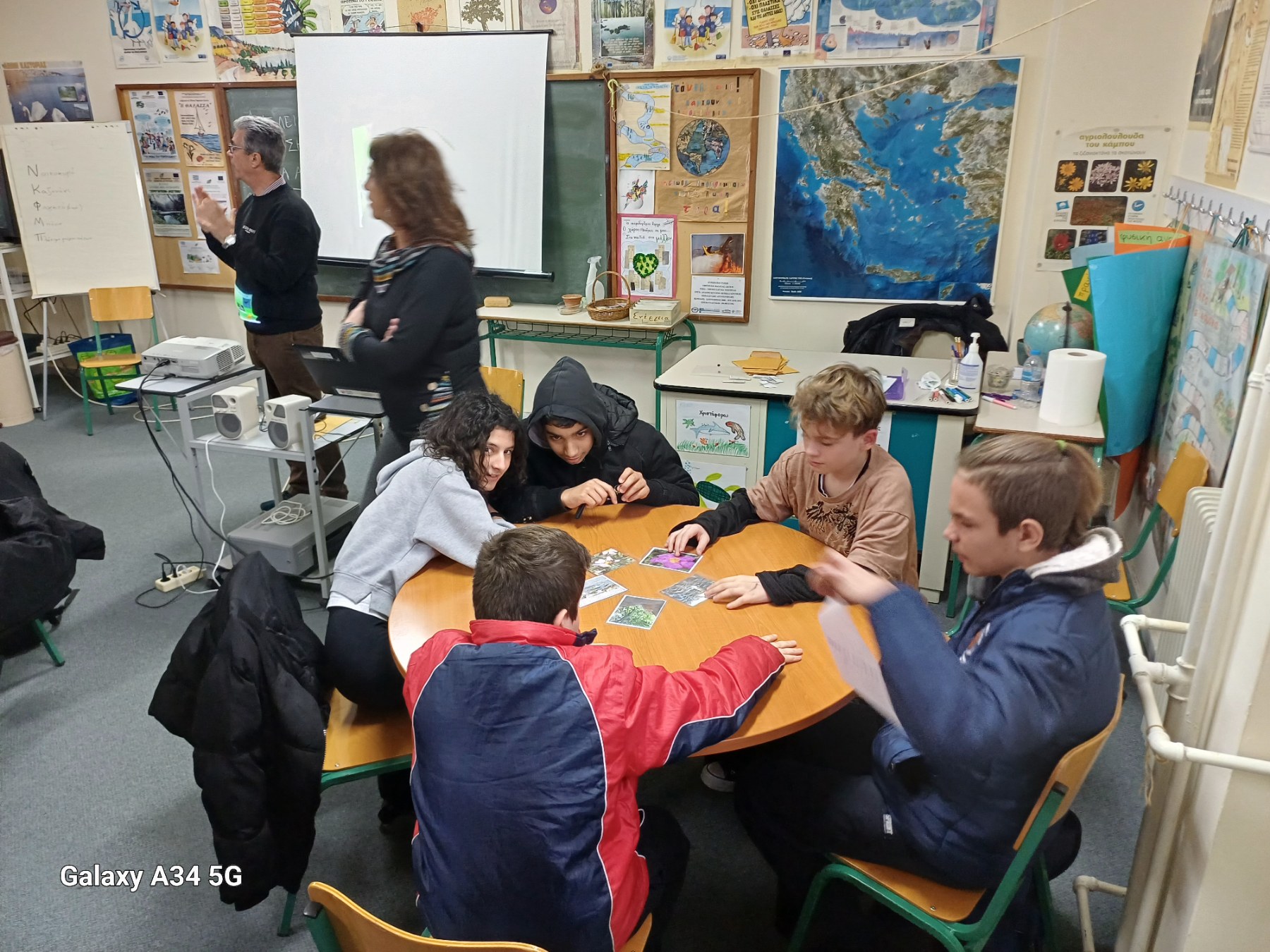 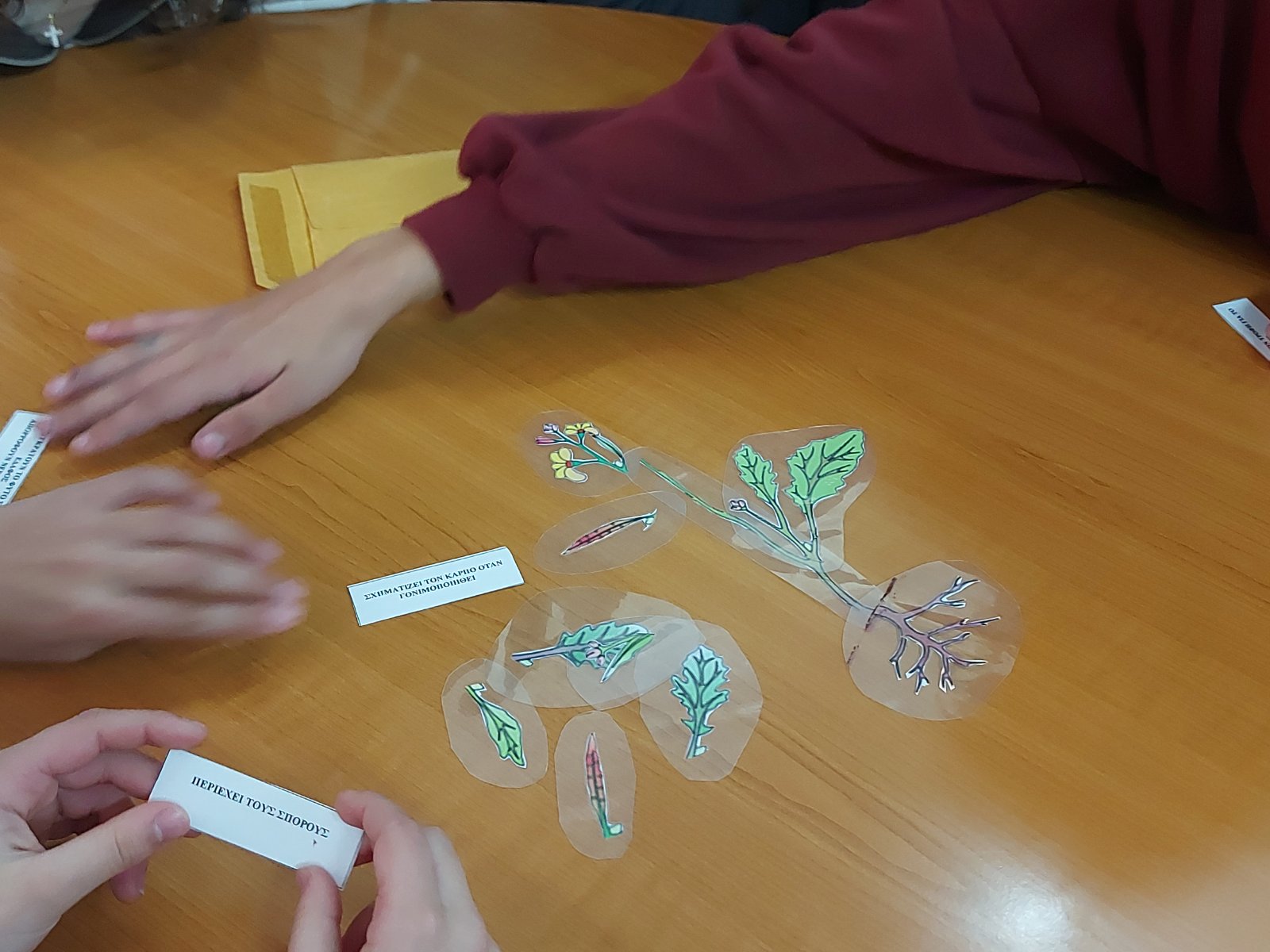 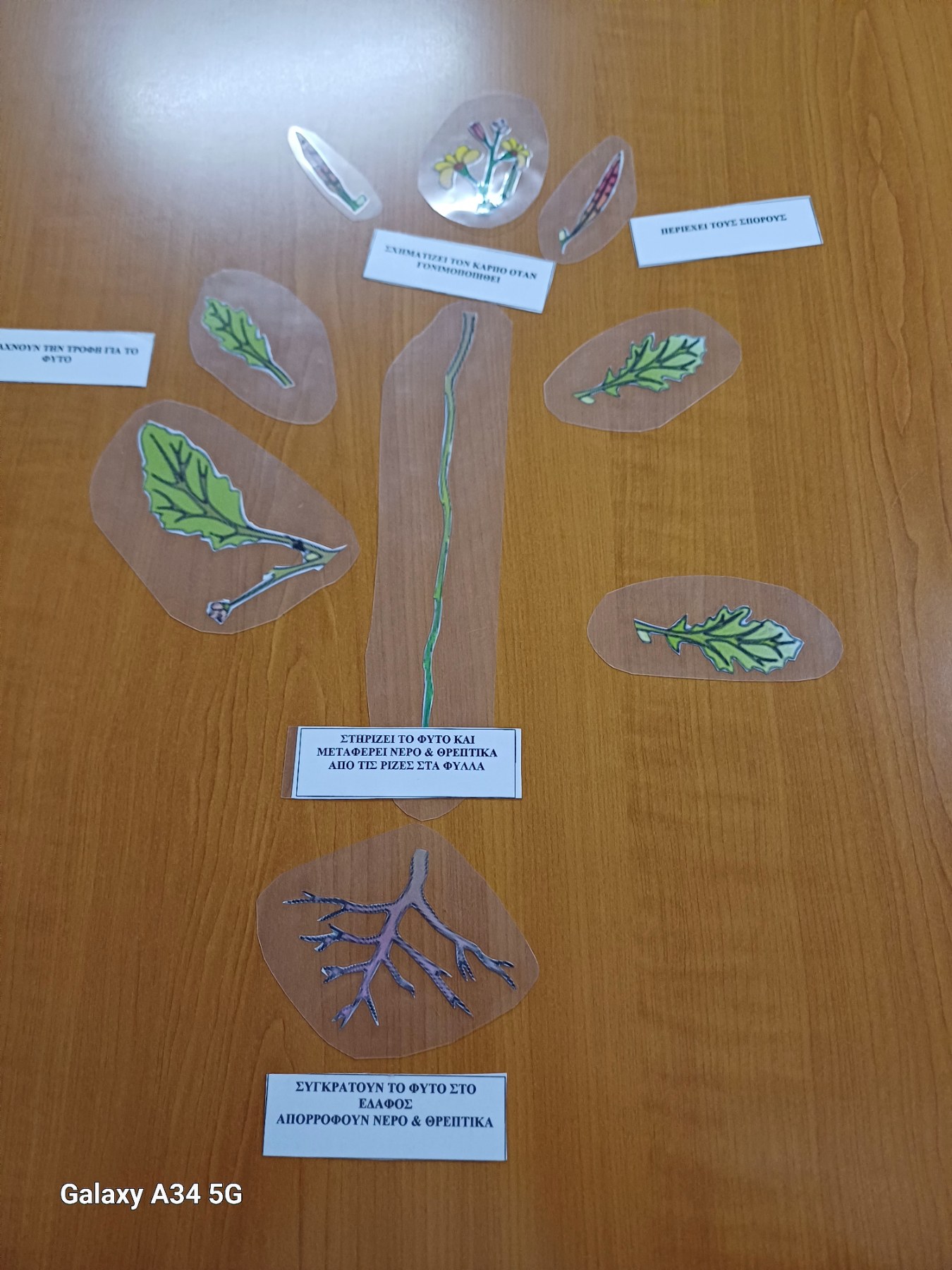 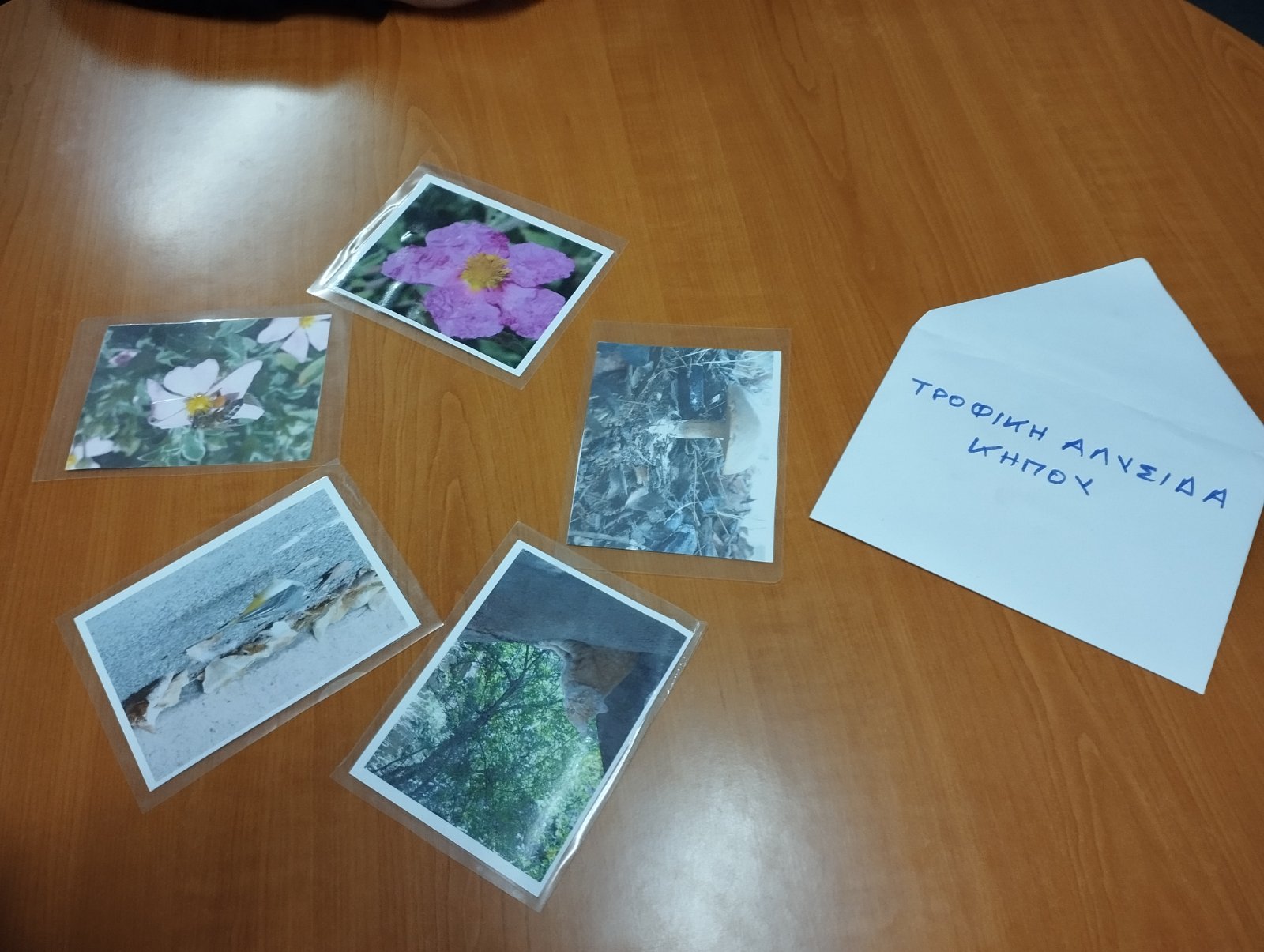 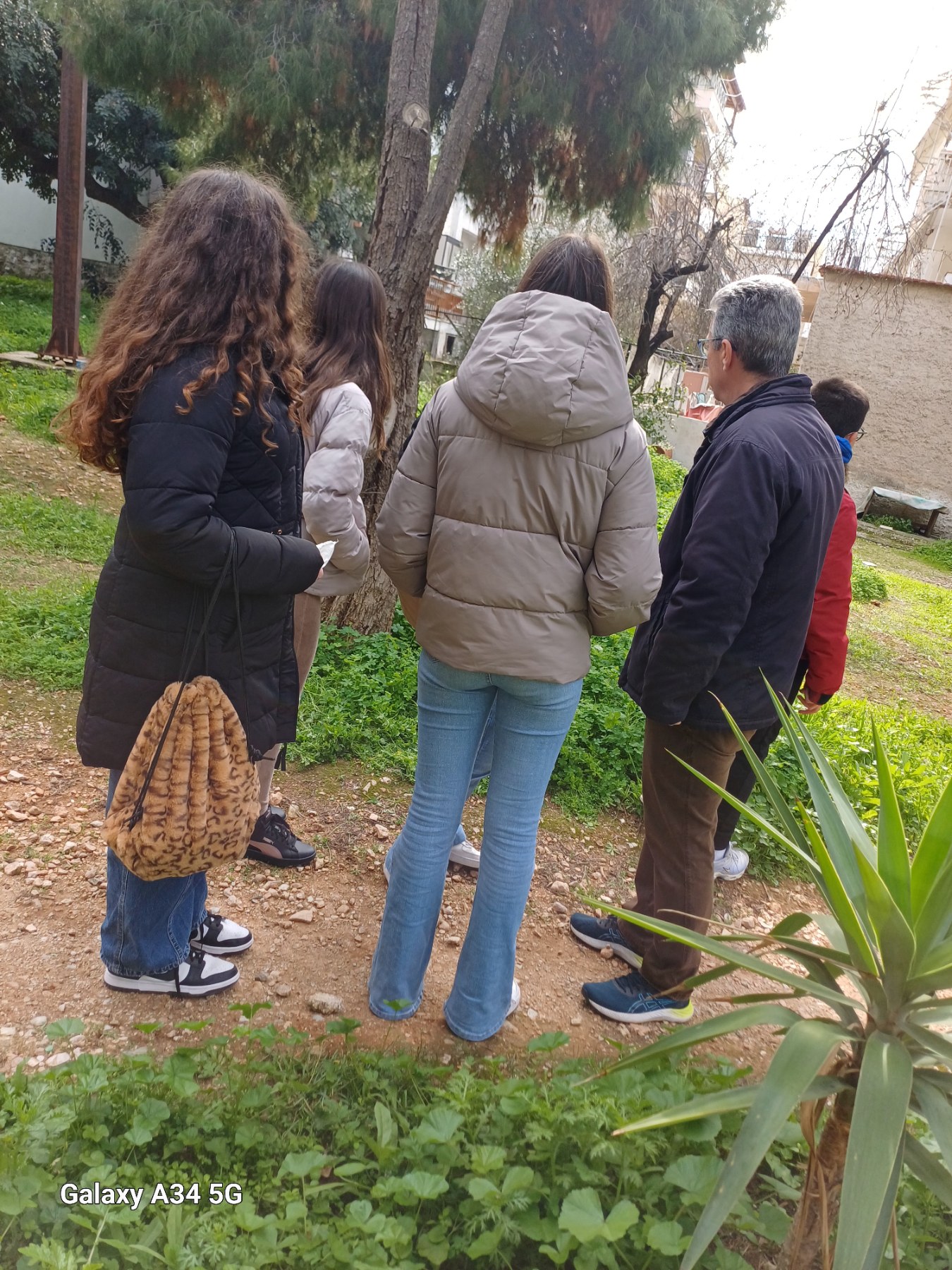 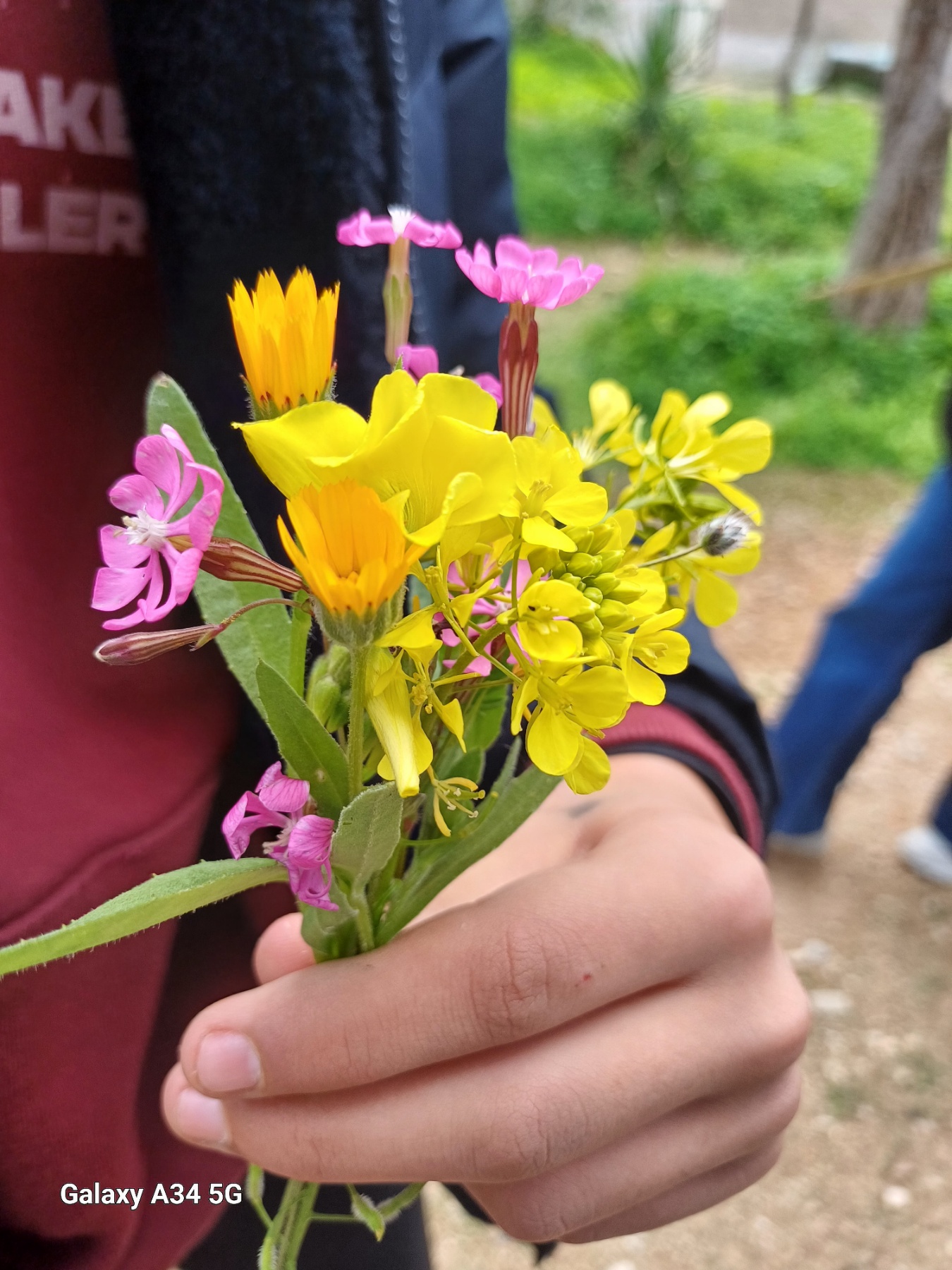 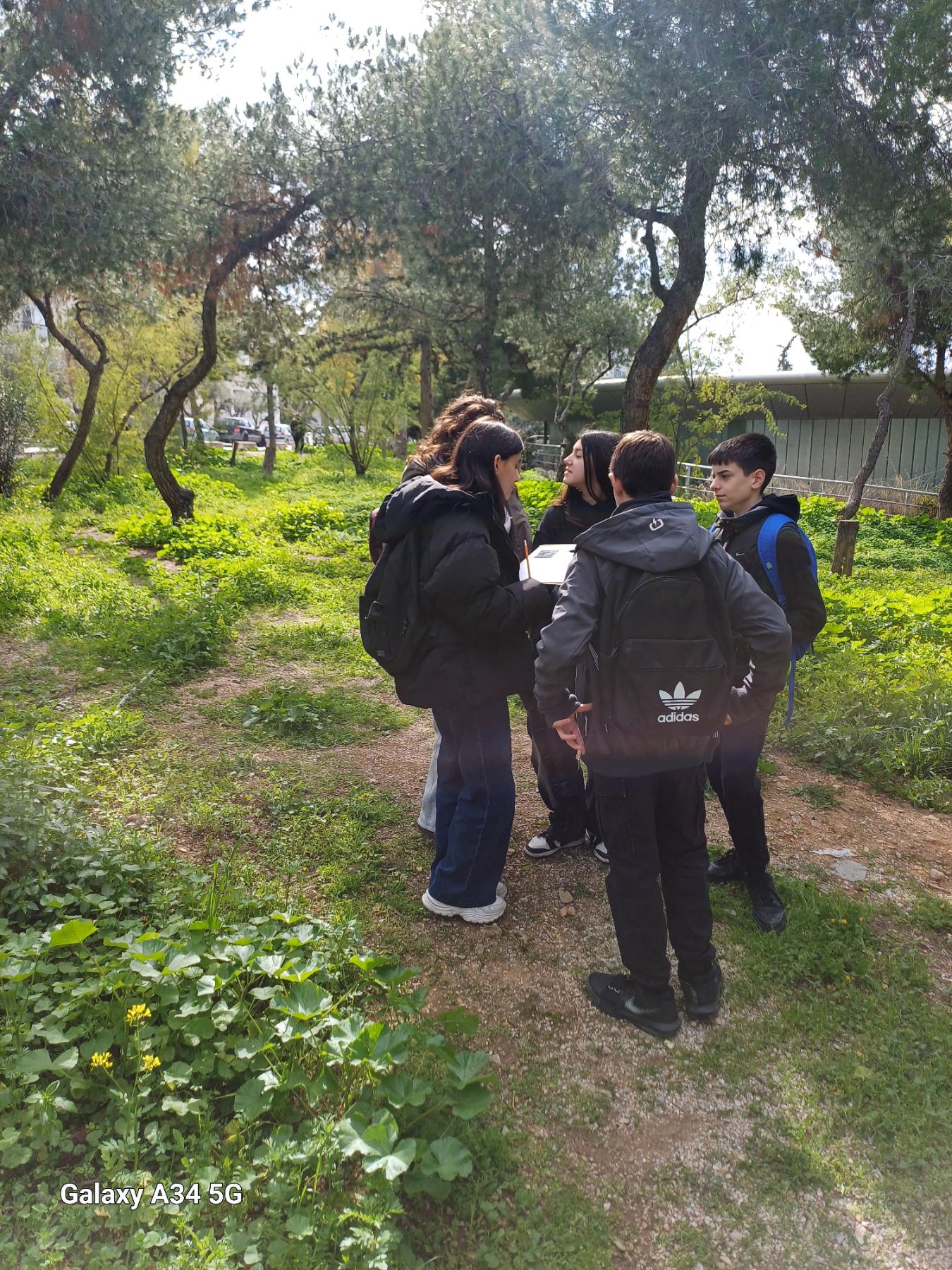 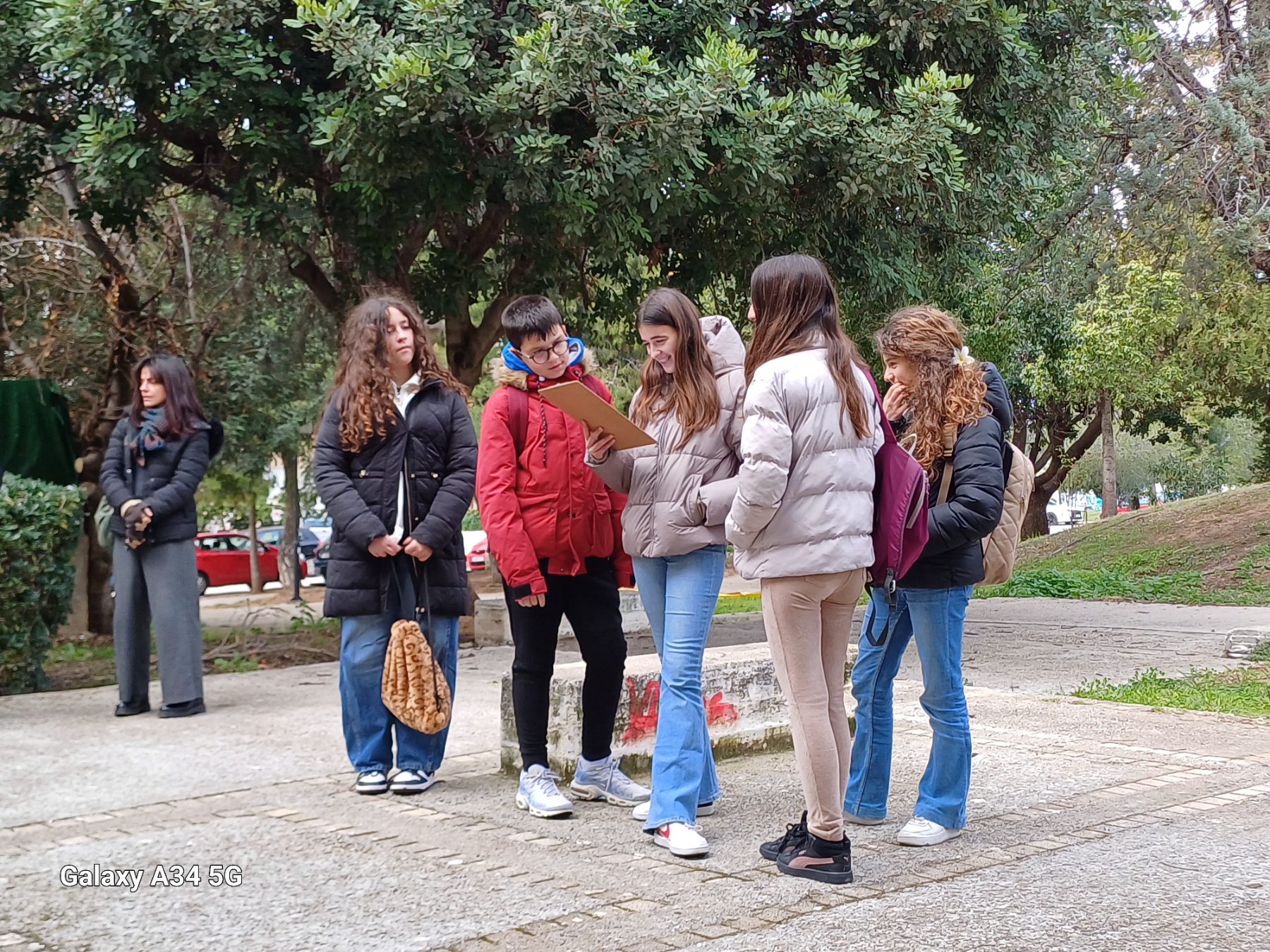 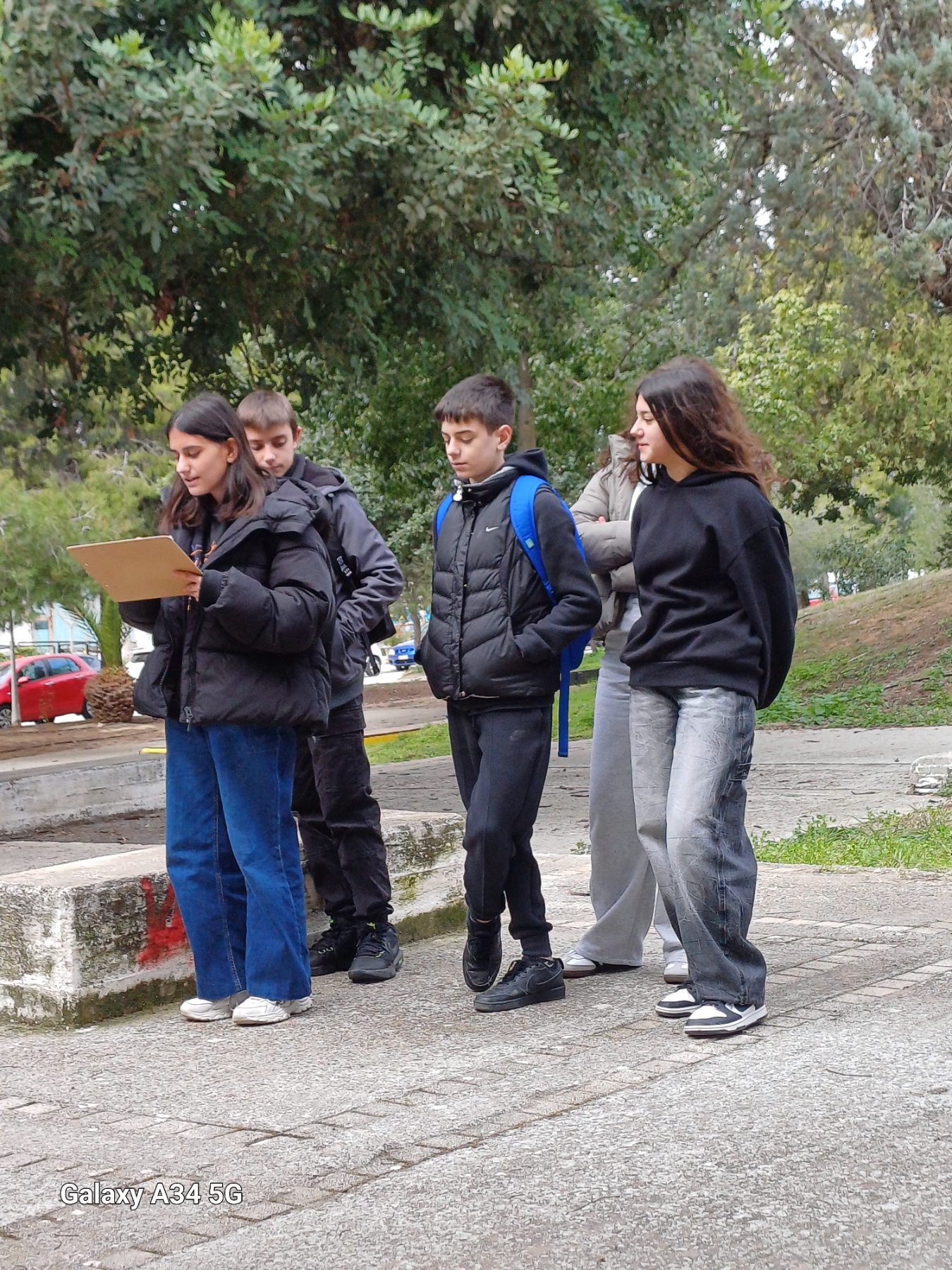 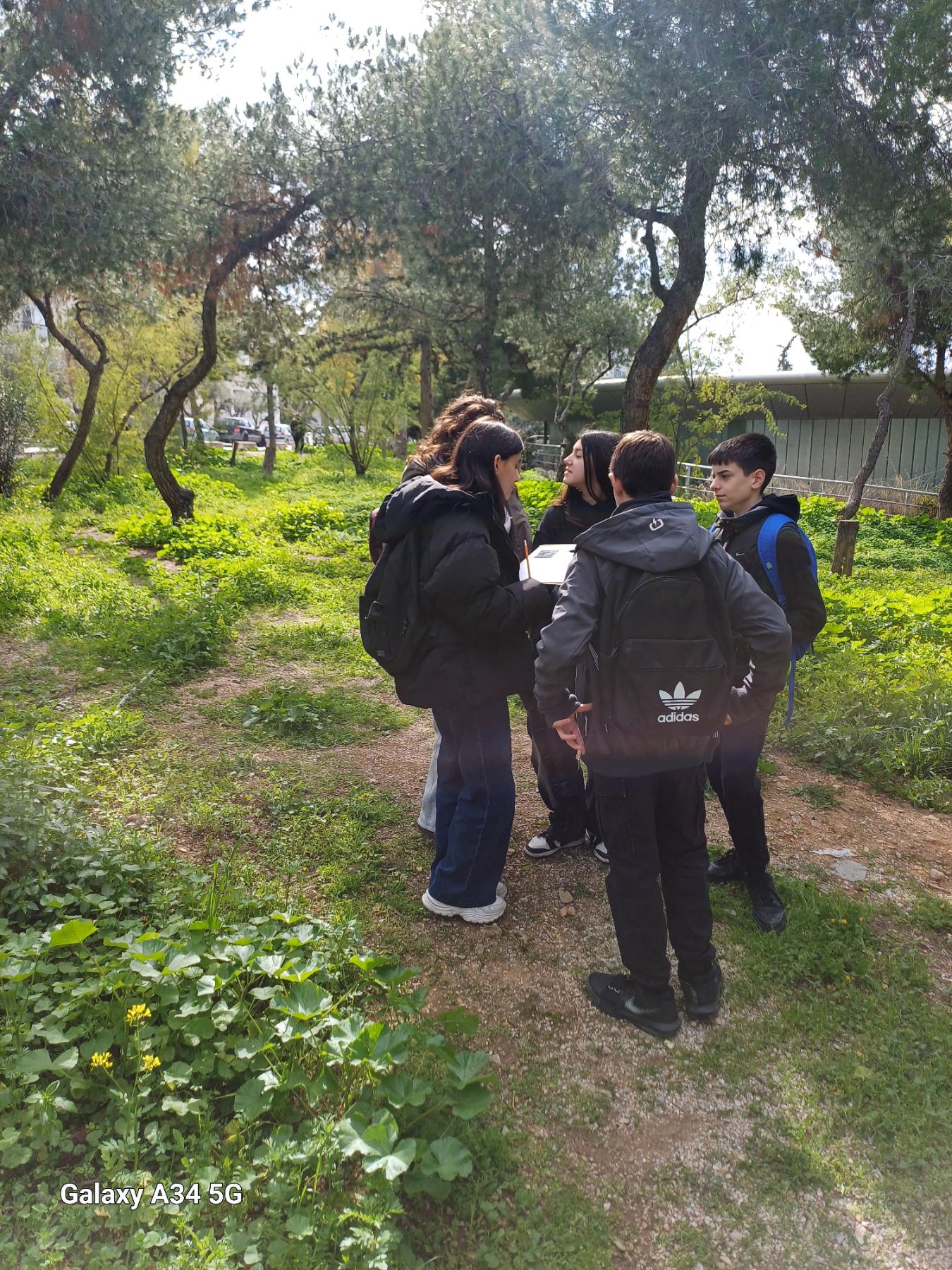 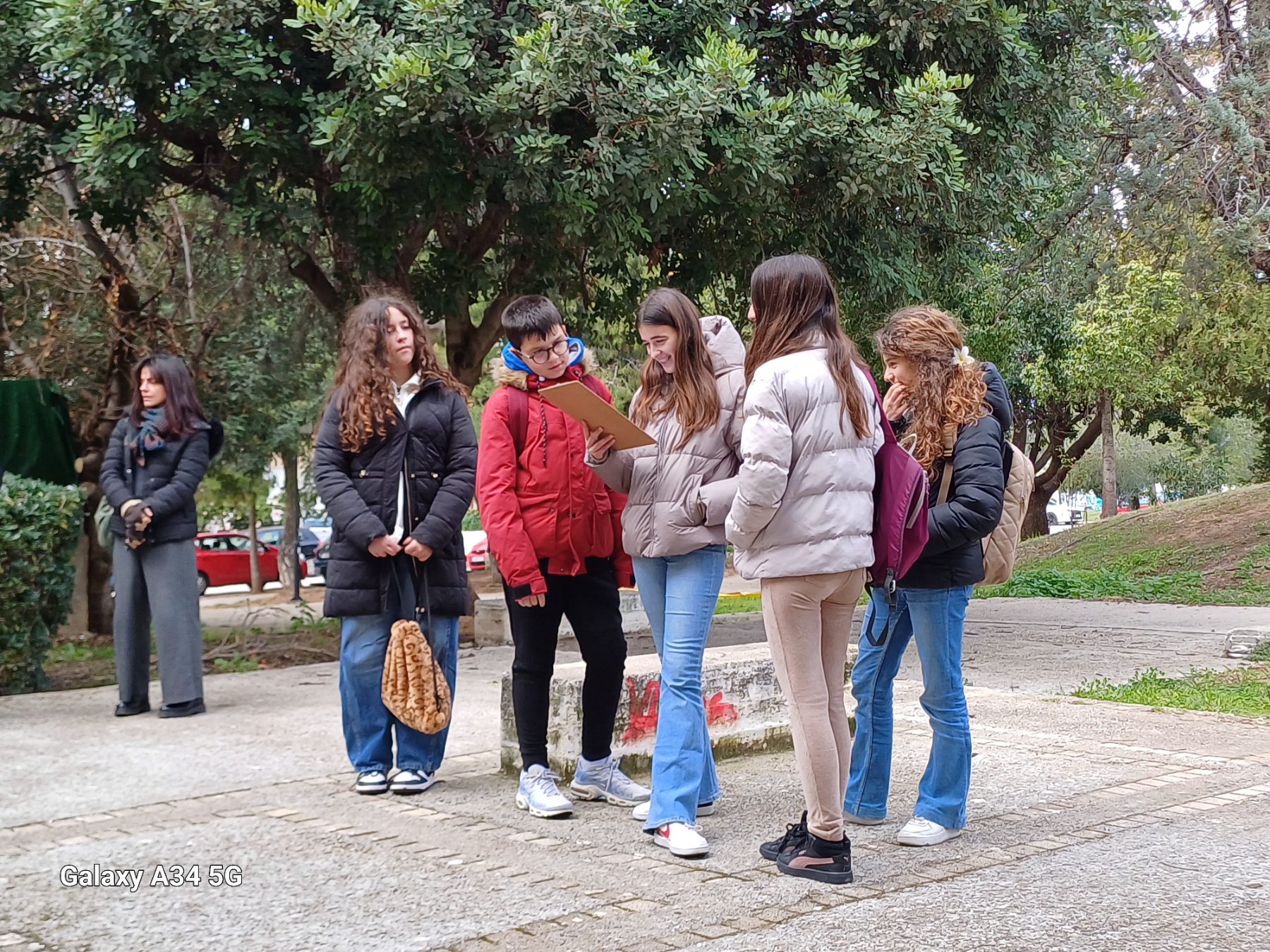 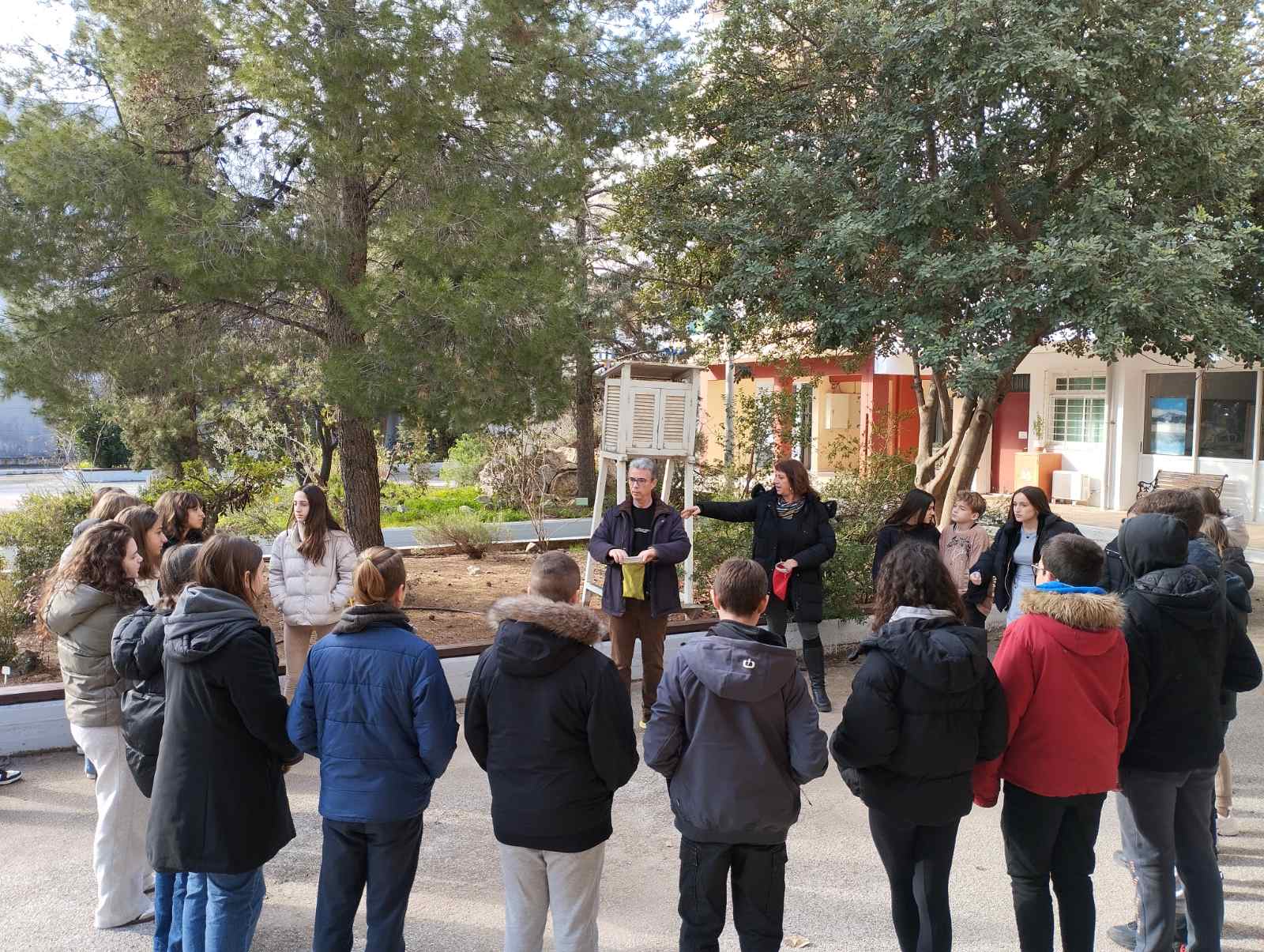 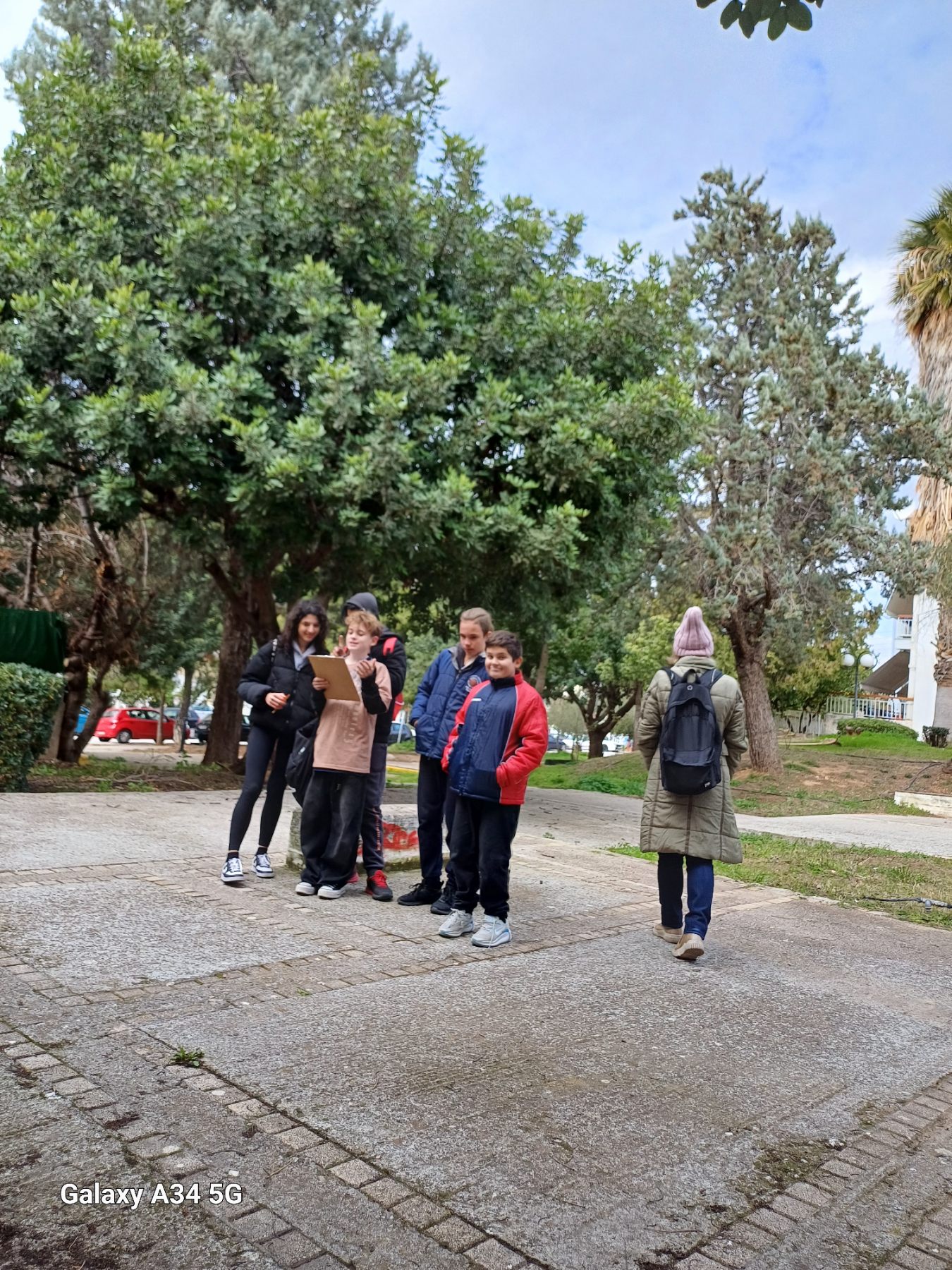 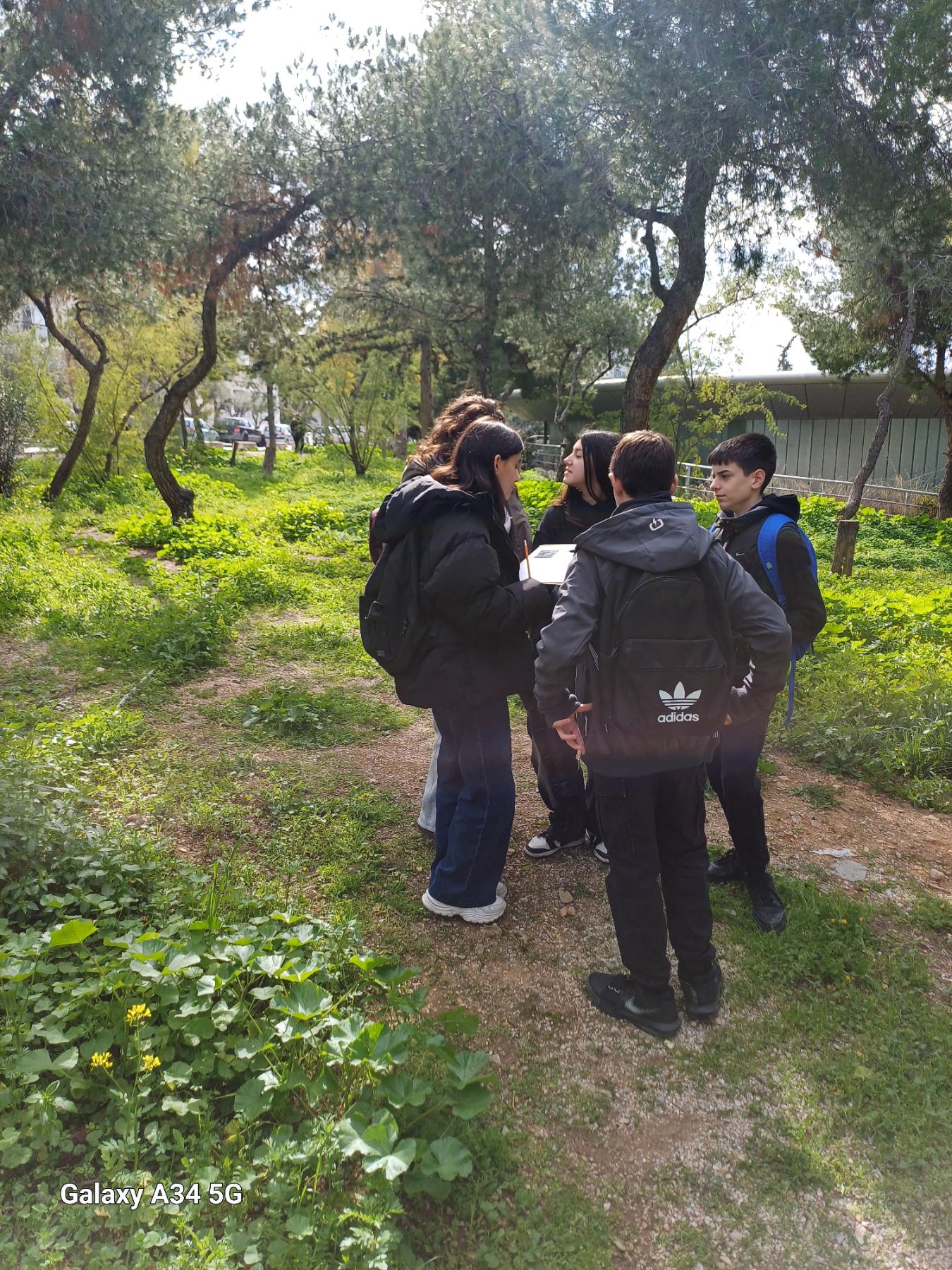 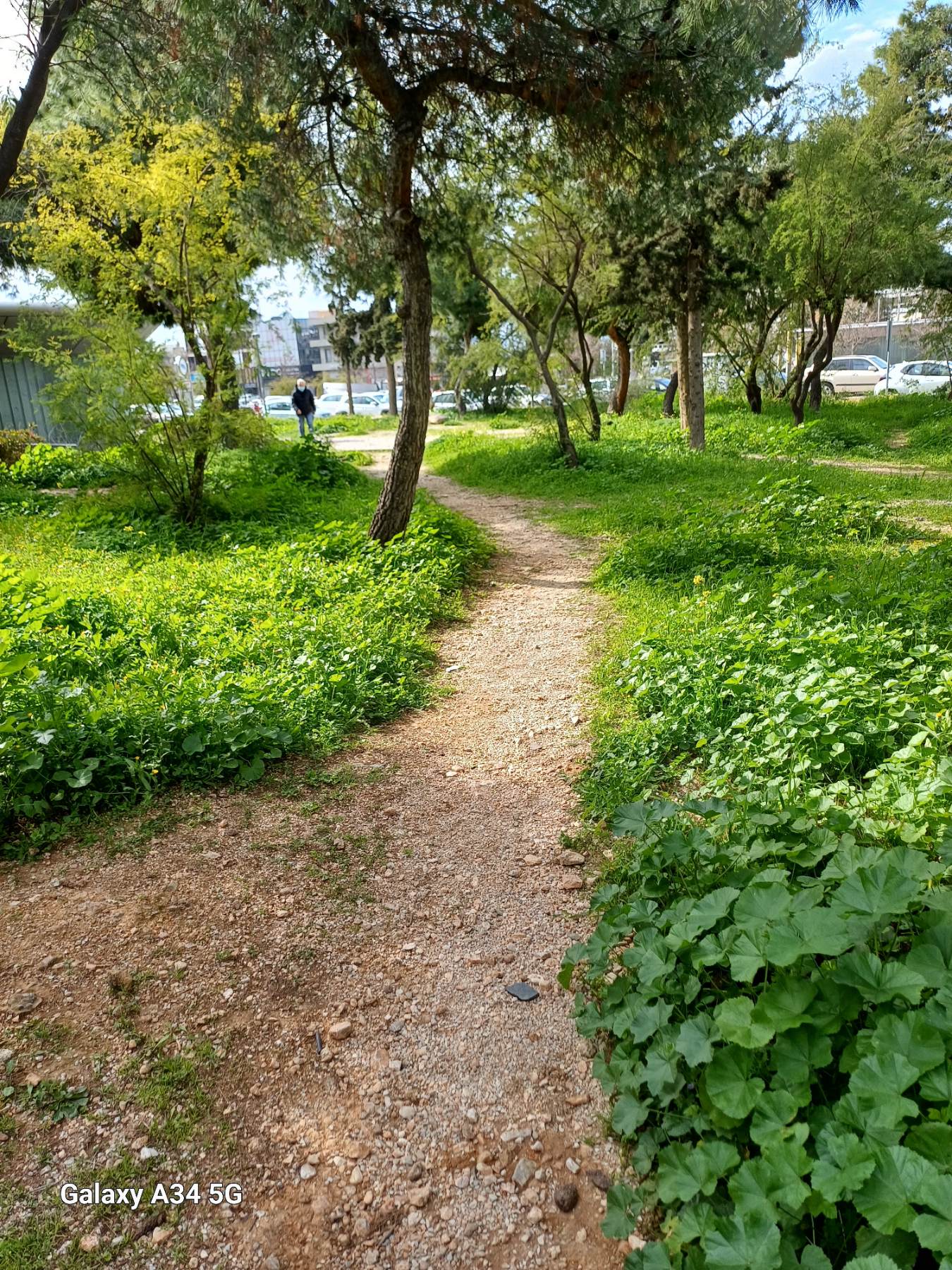 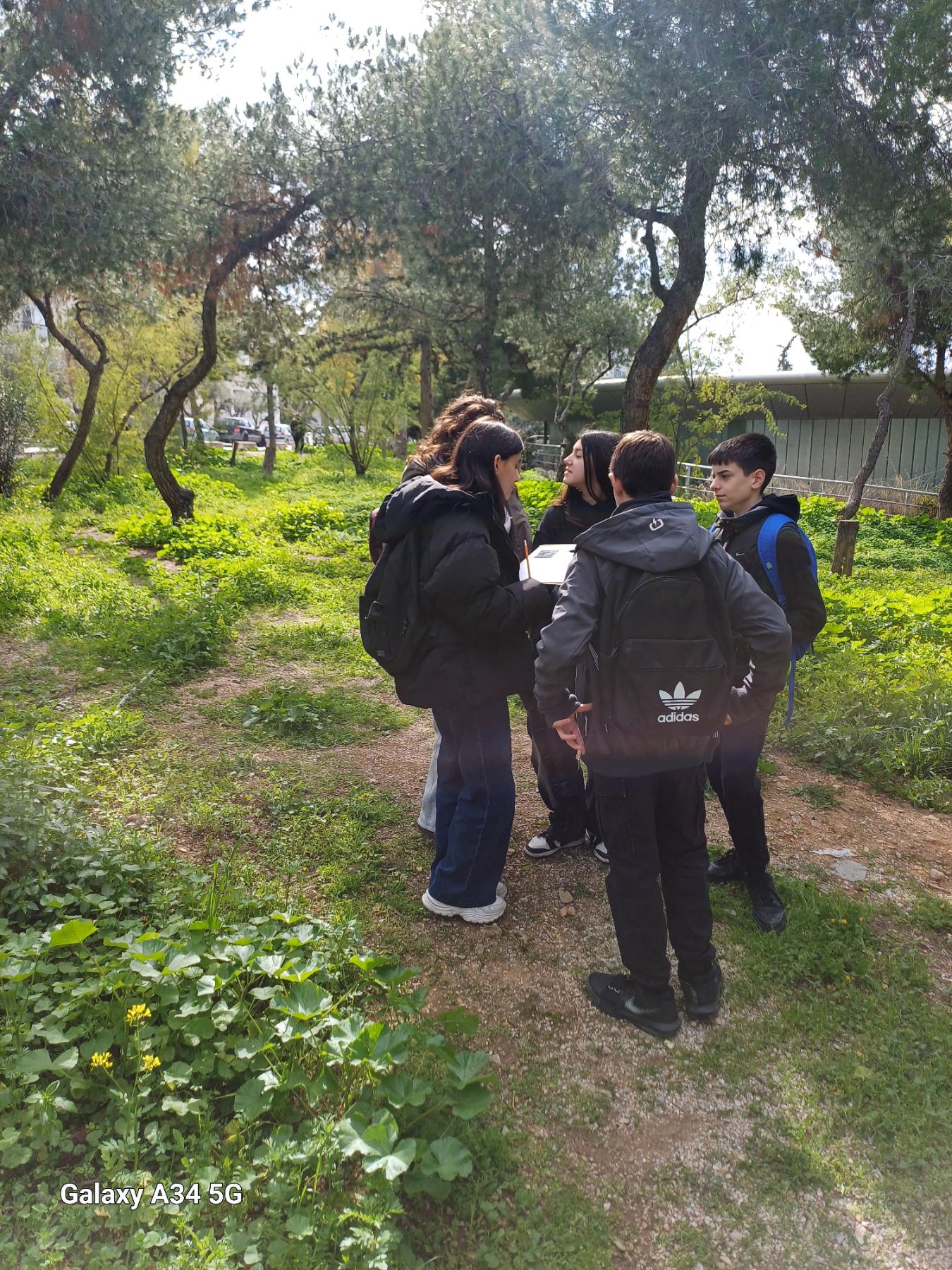 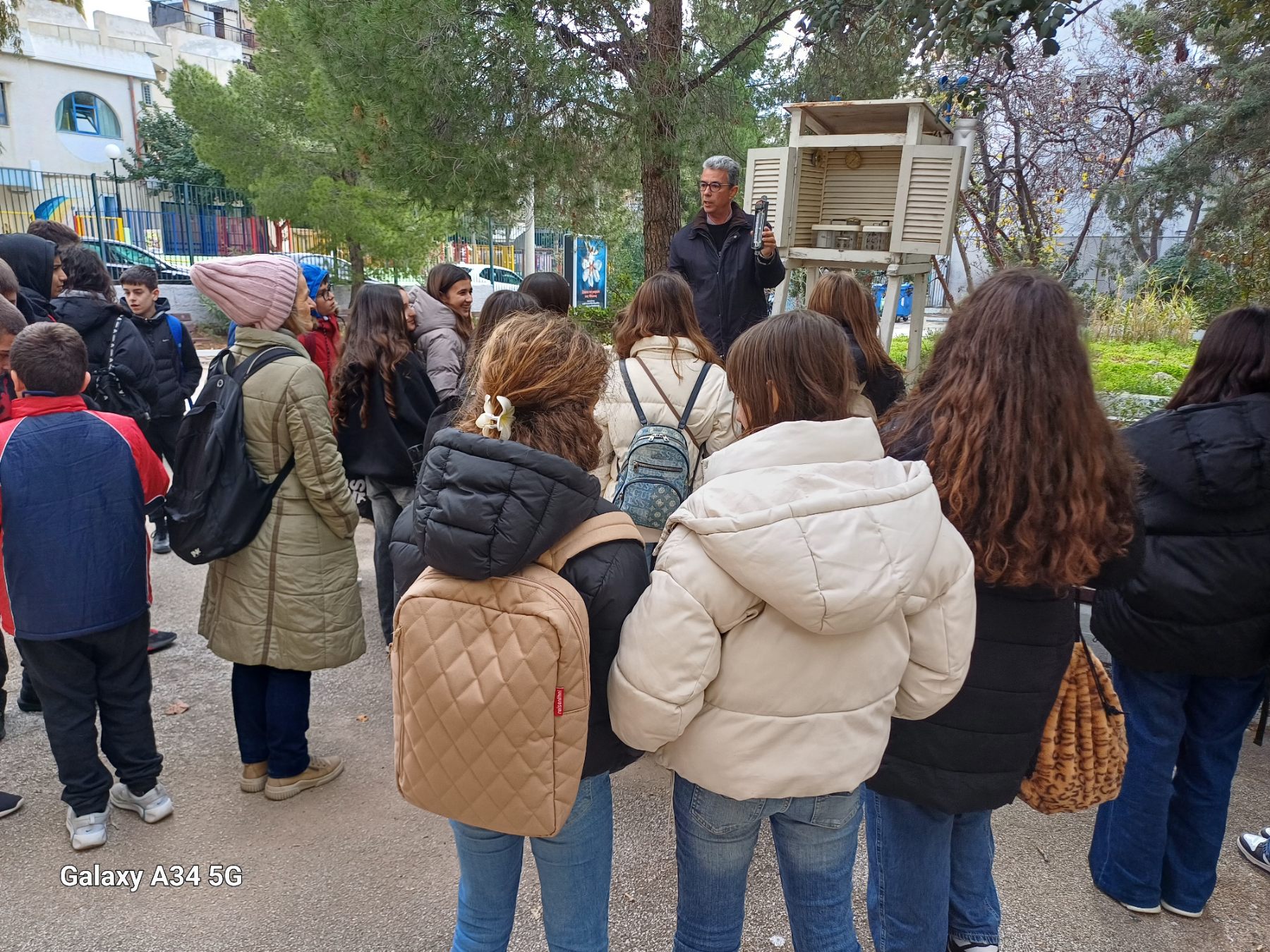 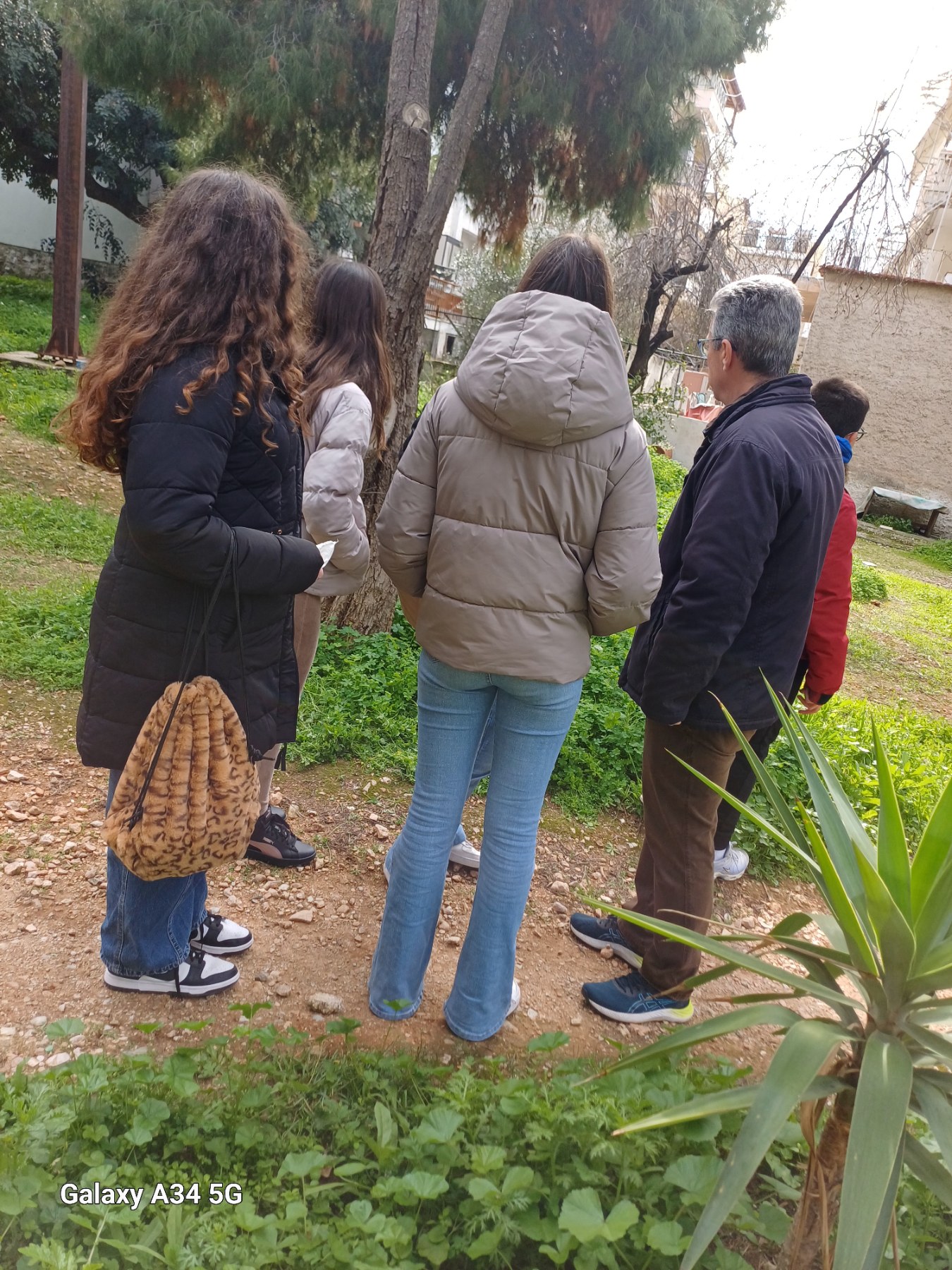 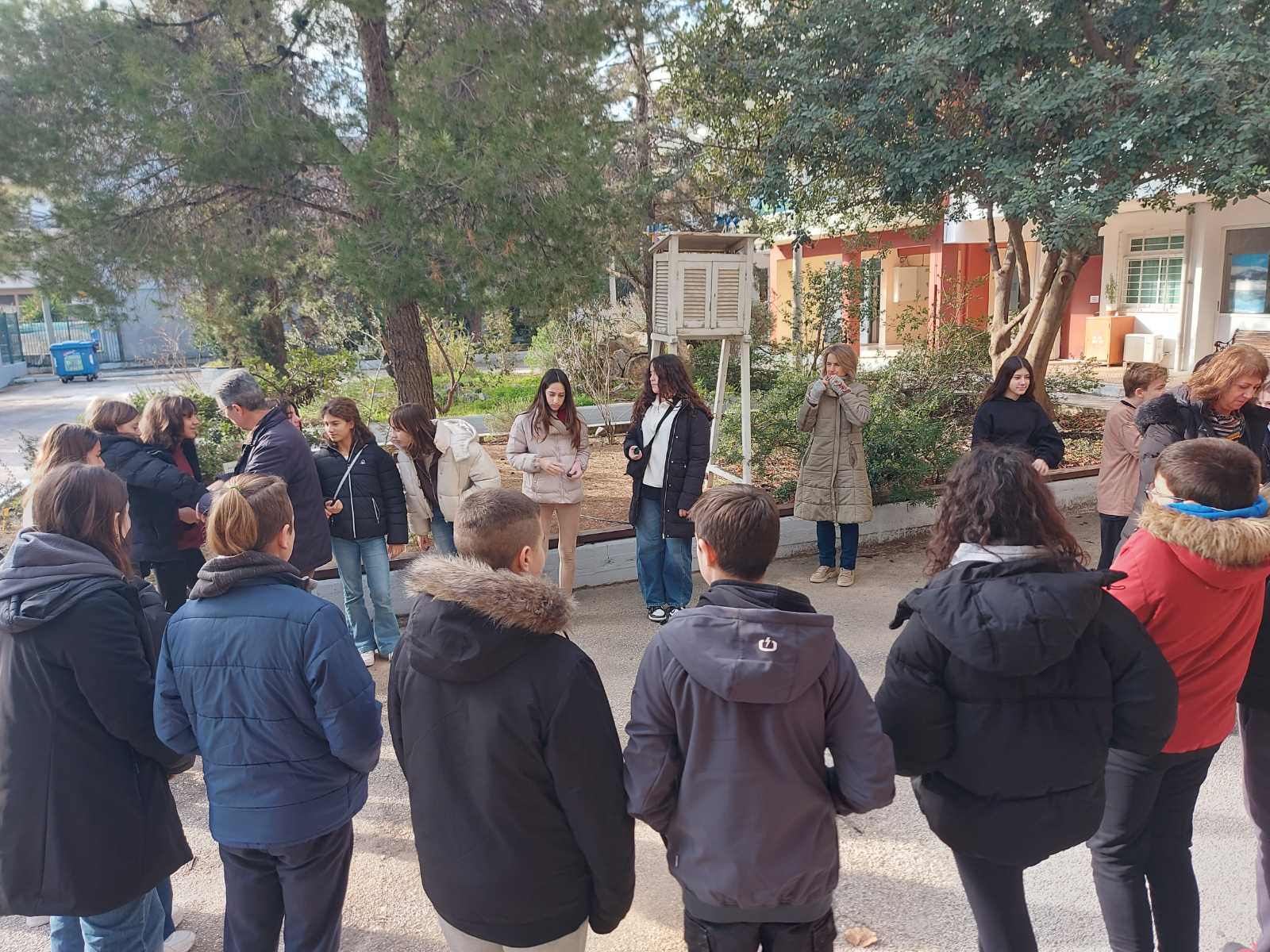 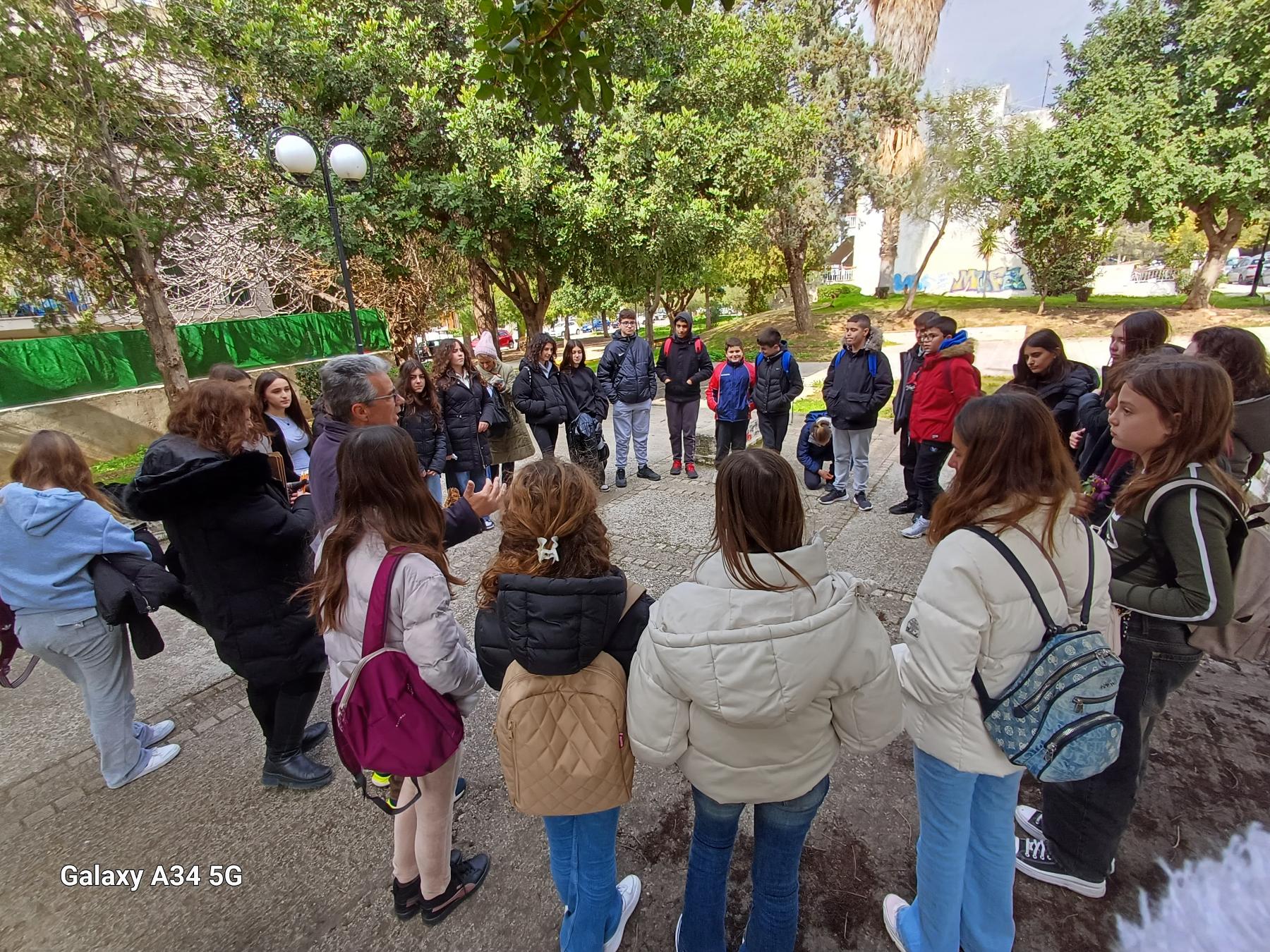 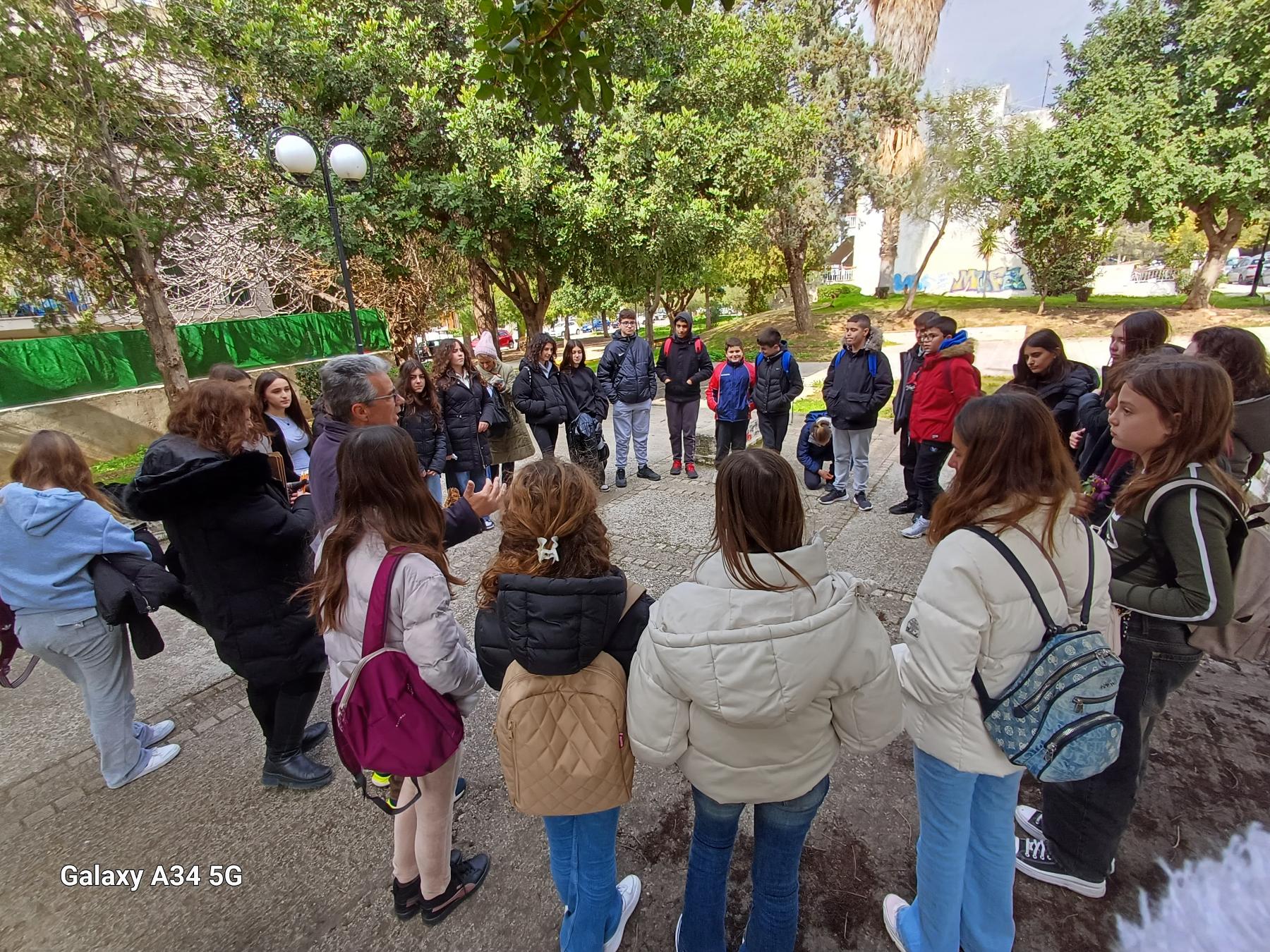 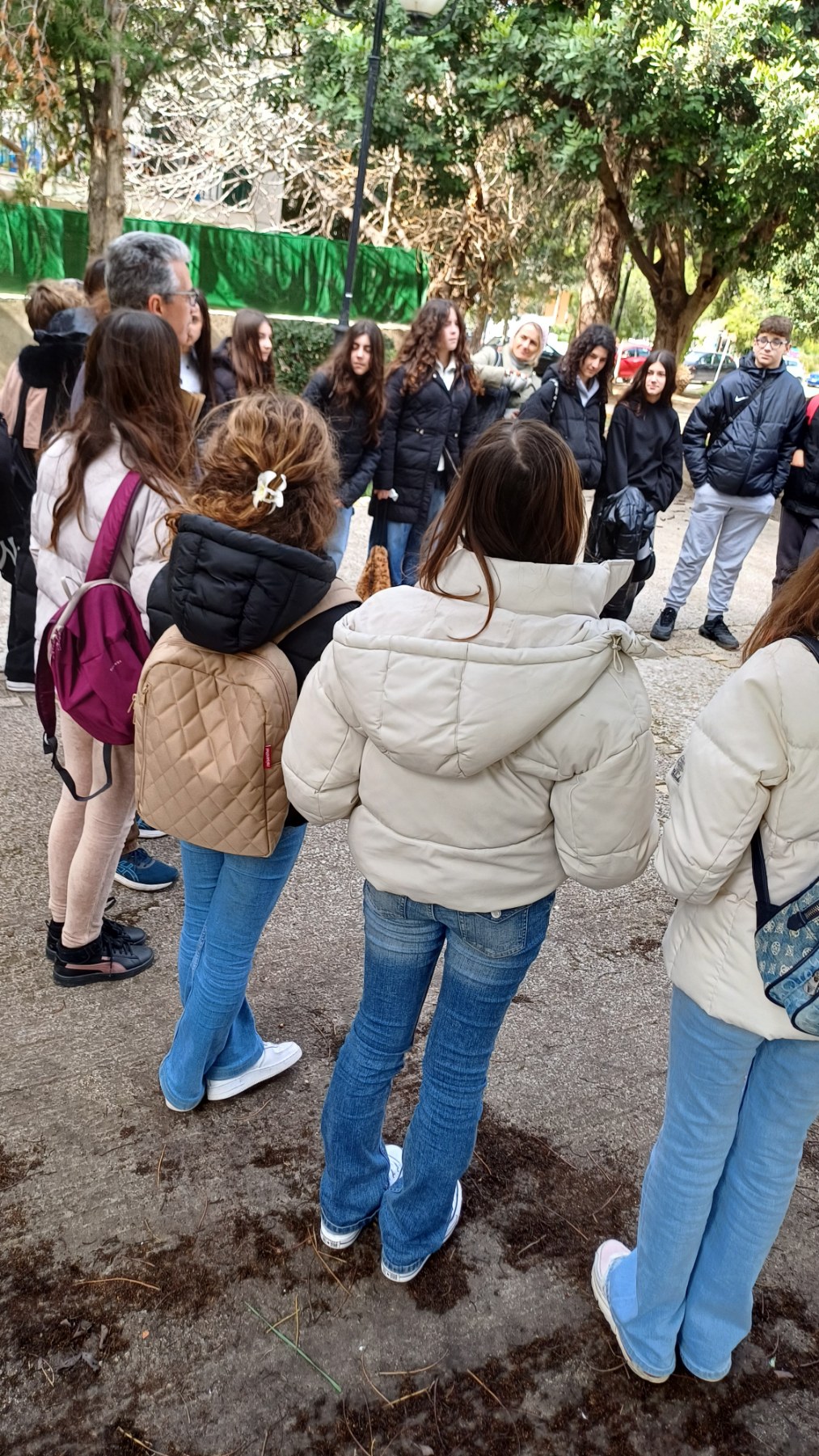 Ευχαριστούμε για την ακρόαση, 

Οι εκπαιδευτικοί  ,

Καρανίκα Ευδοξία,
Ευσταθίου Ευτυχία,
Σφακιανάκη Χριστίνα.